Dodržiava zdravotnícky personál správny hygienicko-epidemiologický režim?
Mezinárodní kongres STERIL.CZ
Brno 2024
XVIII. výroční konference CSS
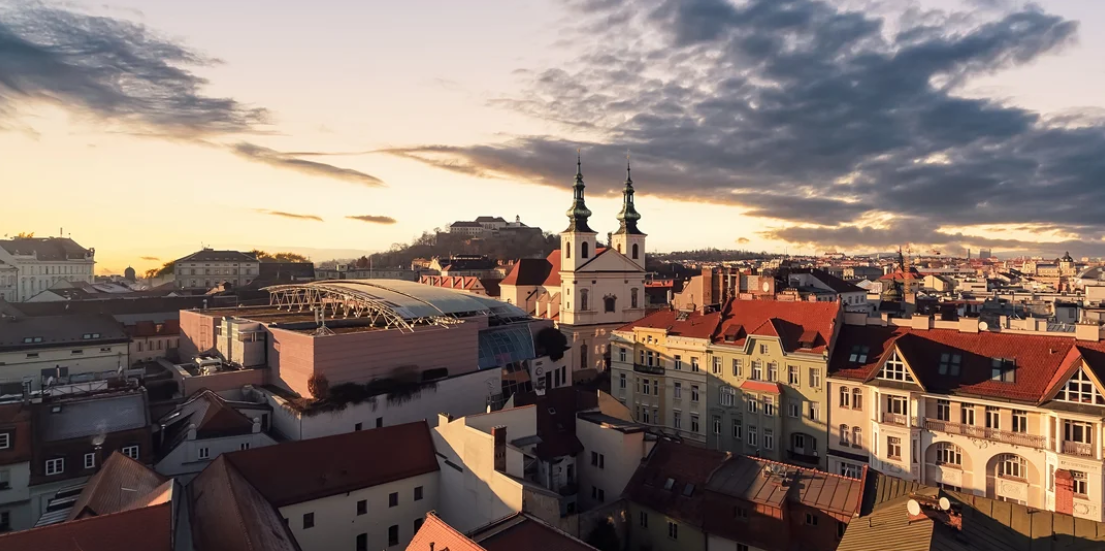 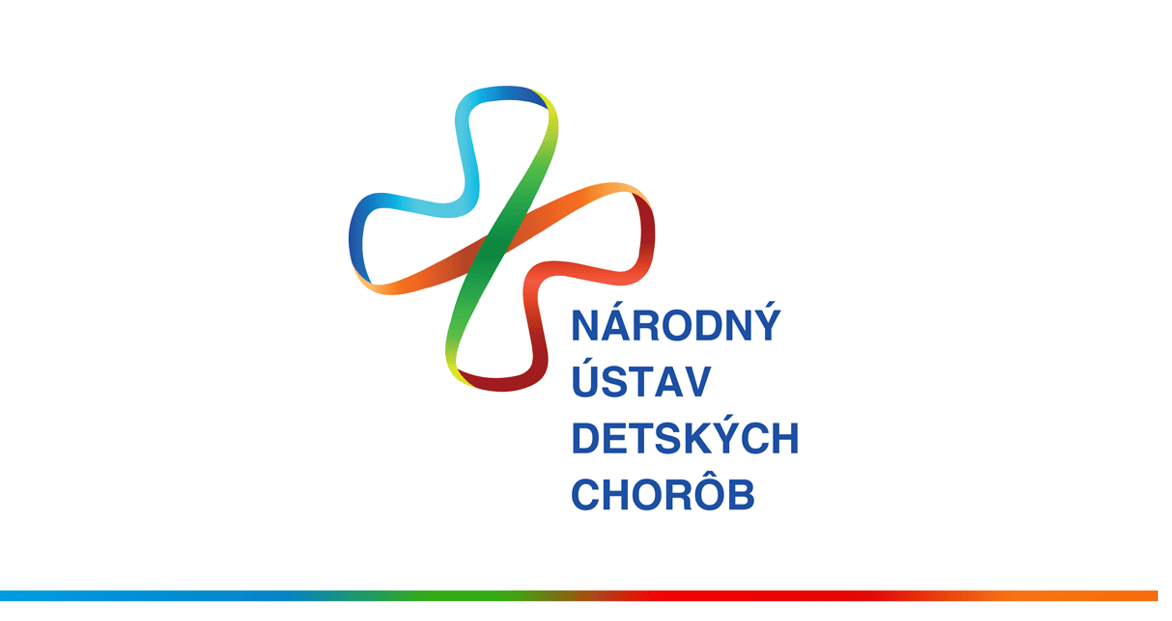 Mgr. Michal Adamišin, PhD., MPH
Verejný zdravotník – hygienik
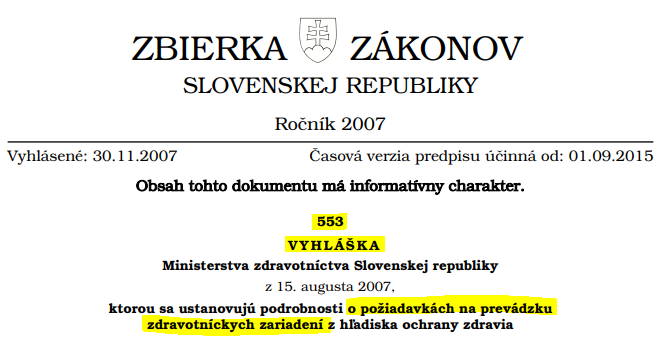 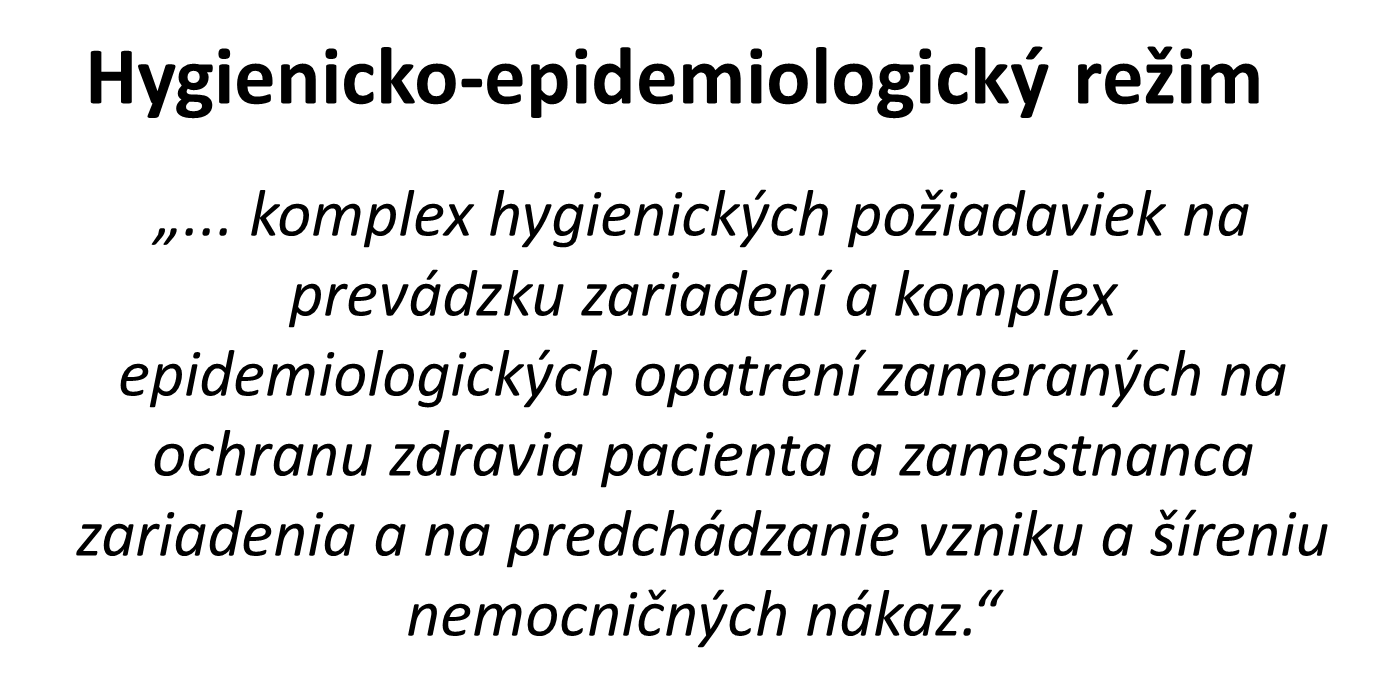 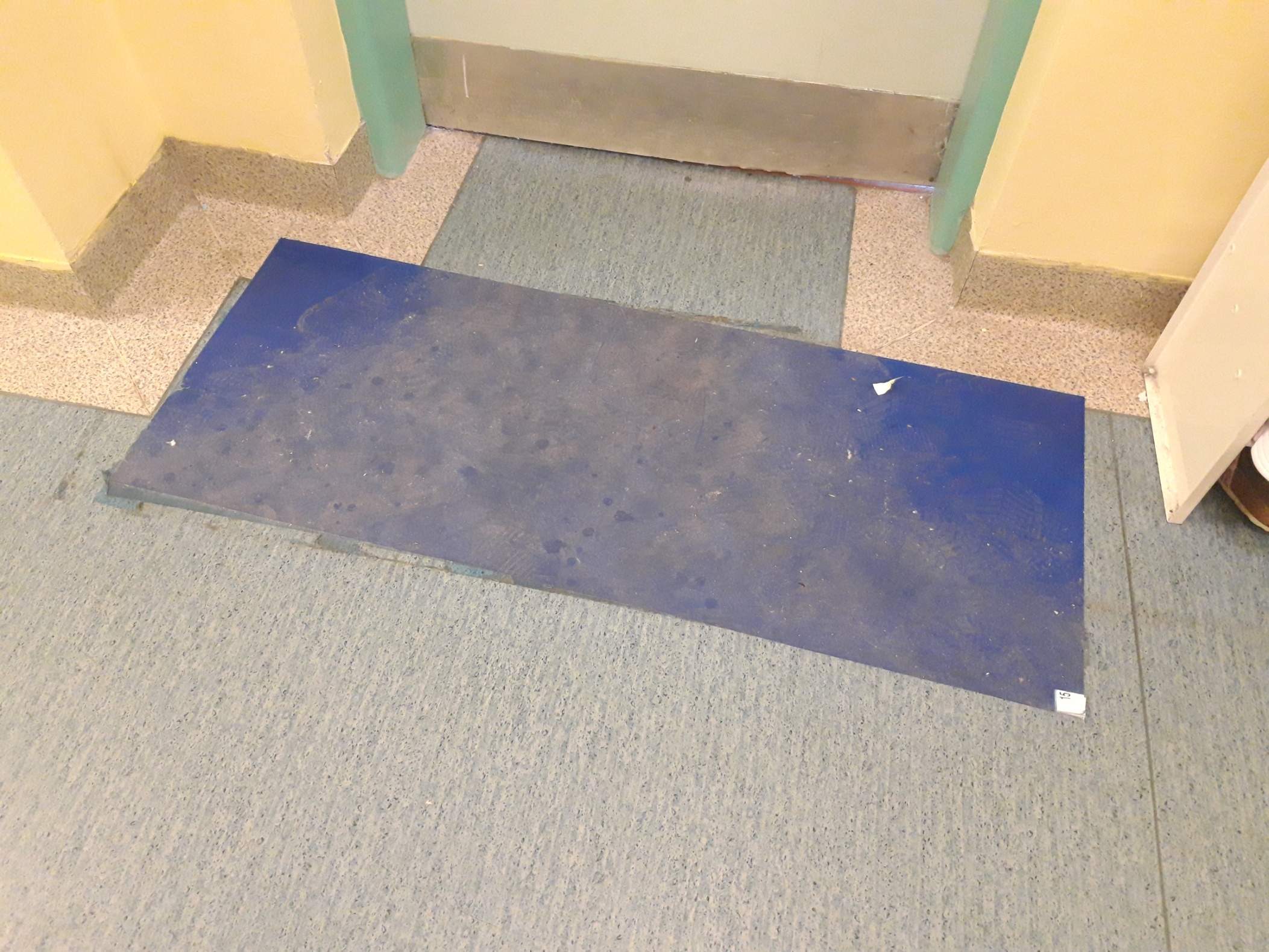 ZAČÍNAME
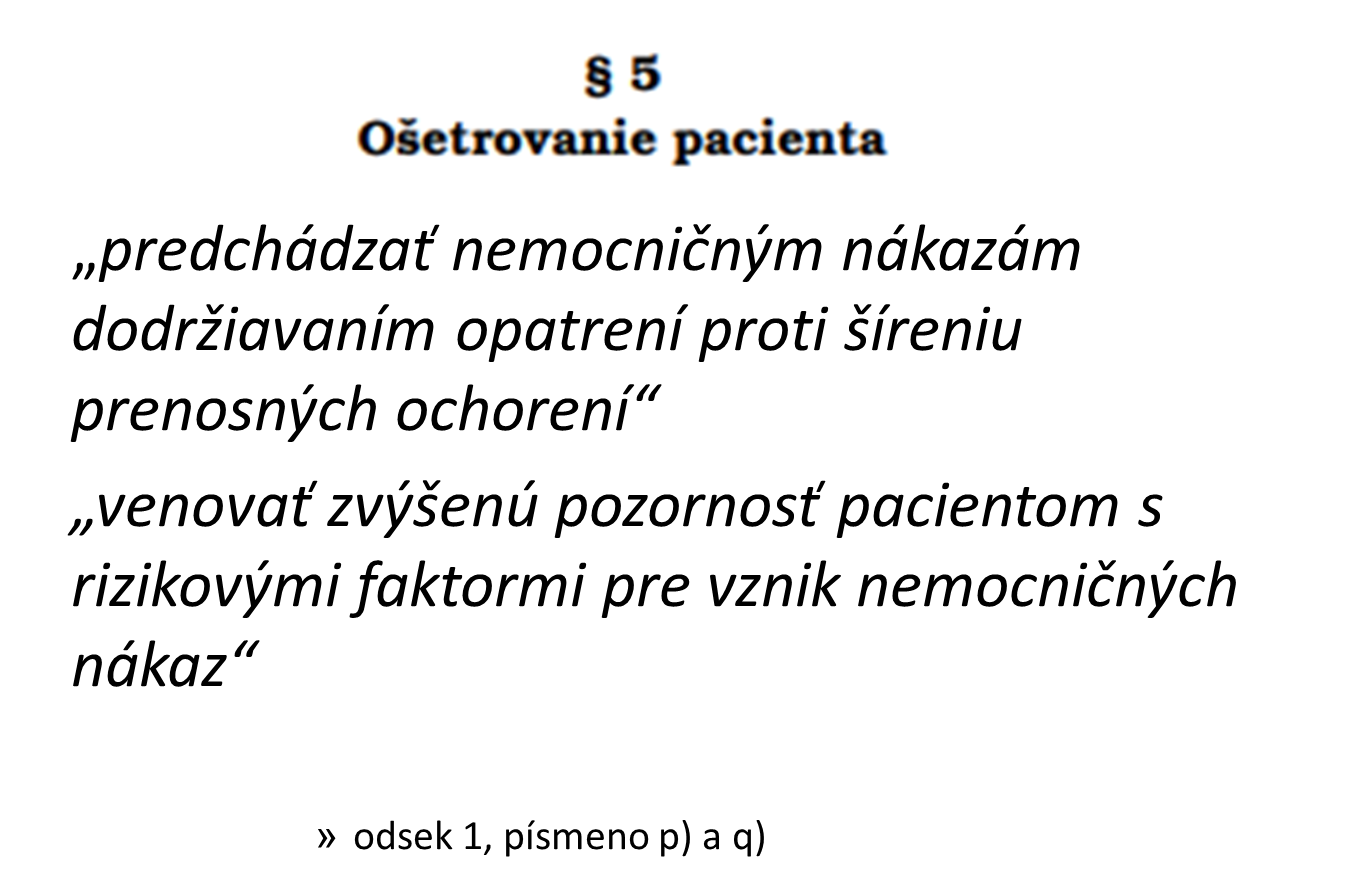 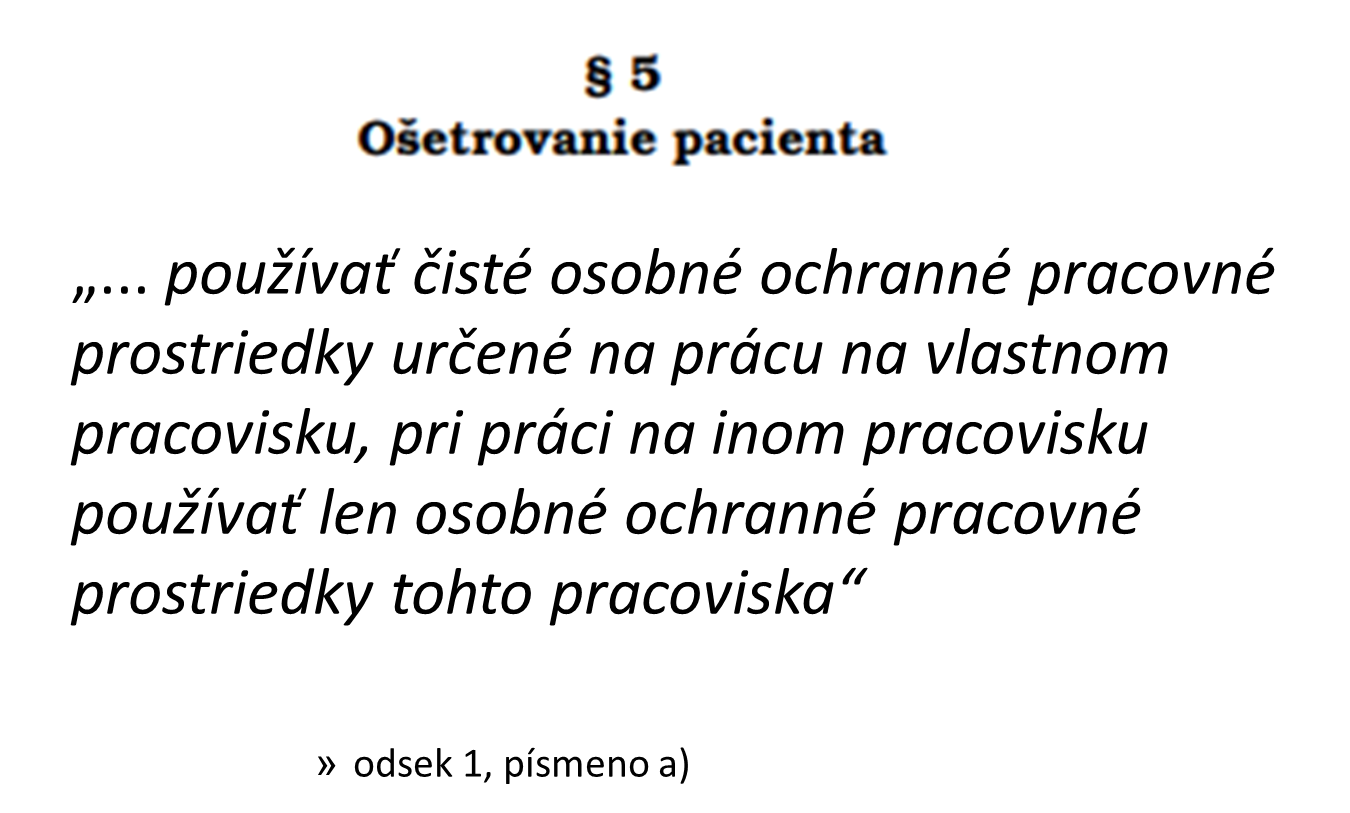 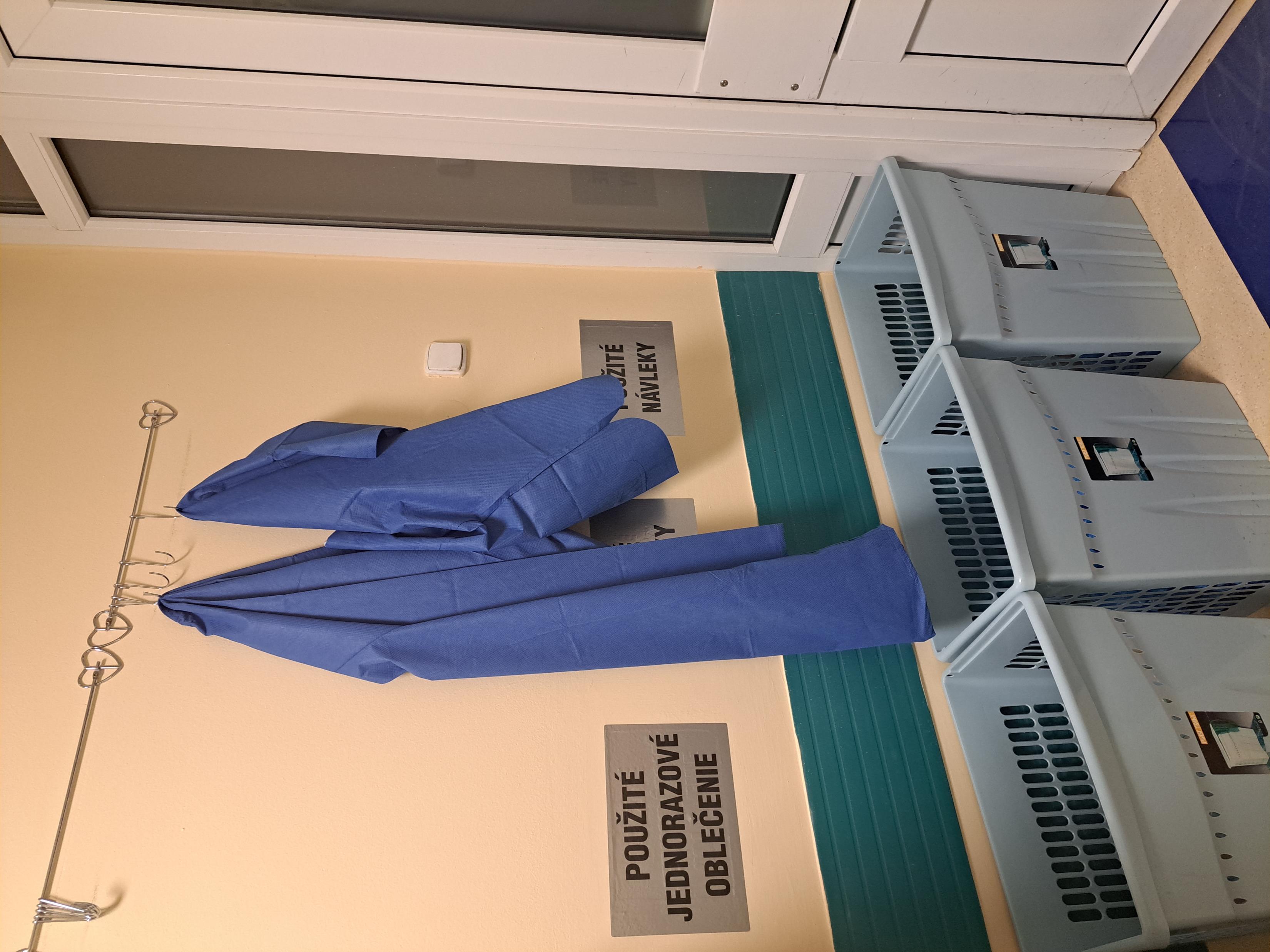 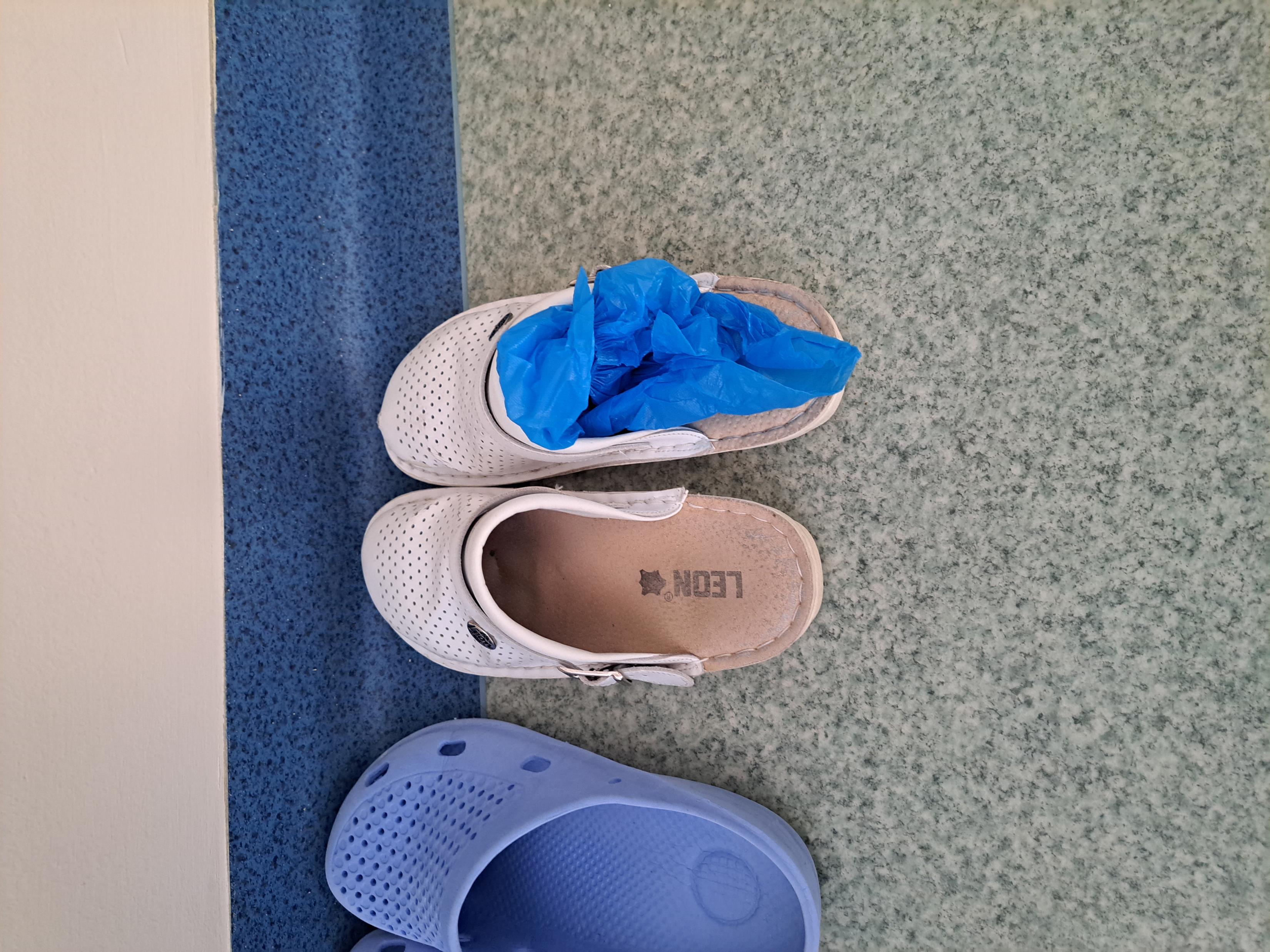 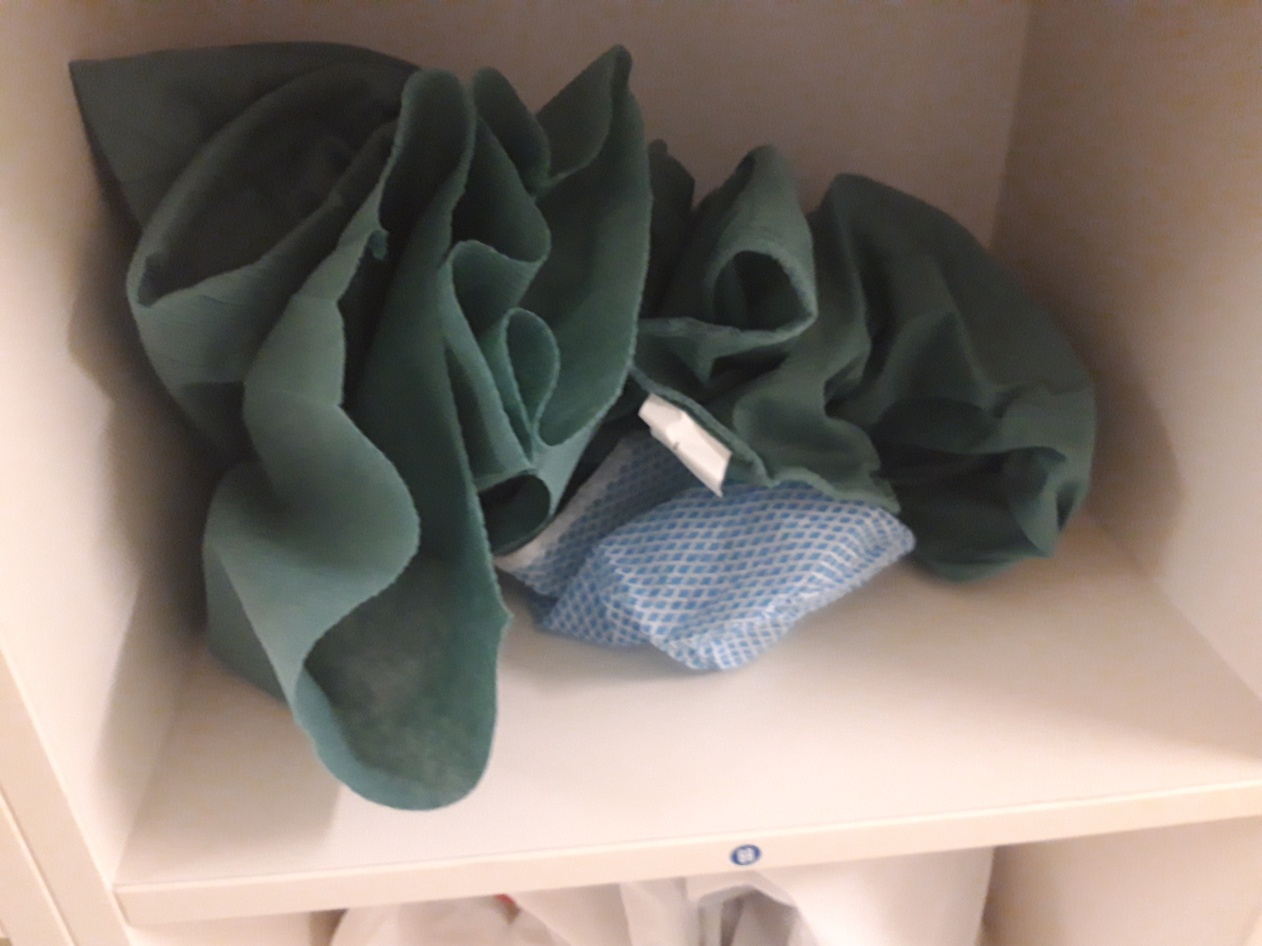 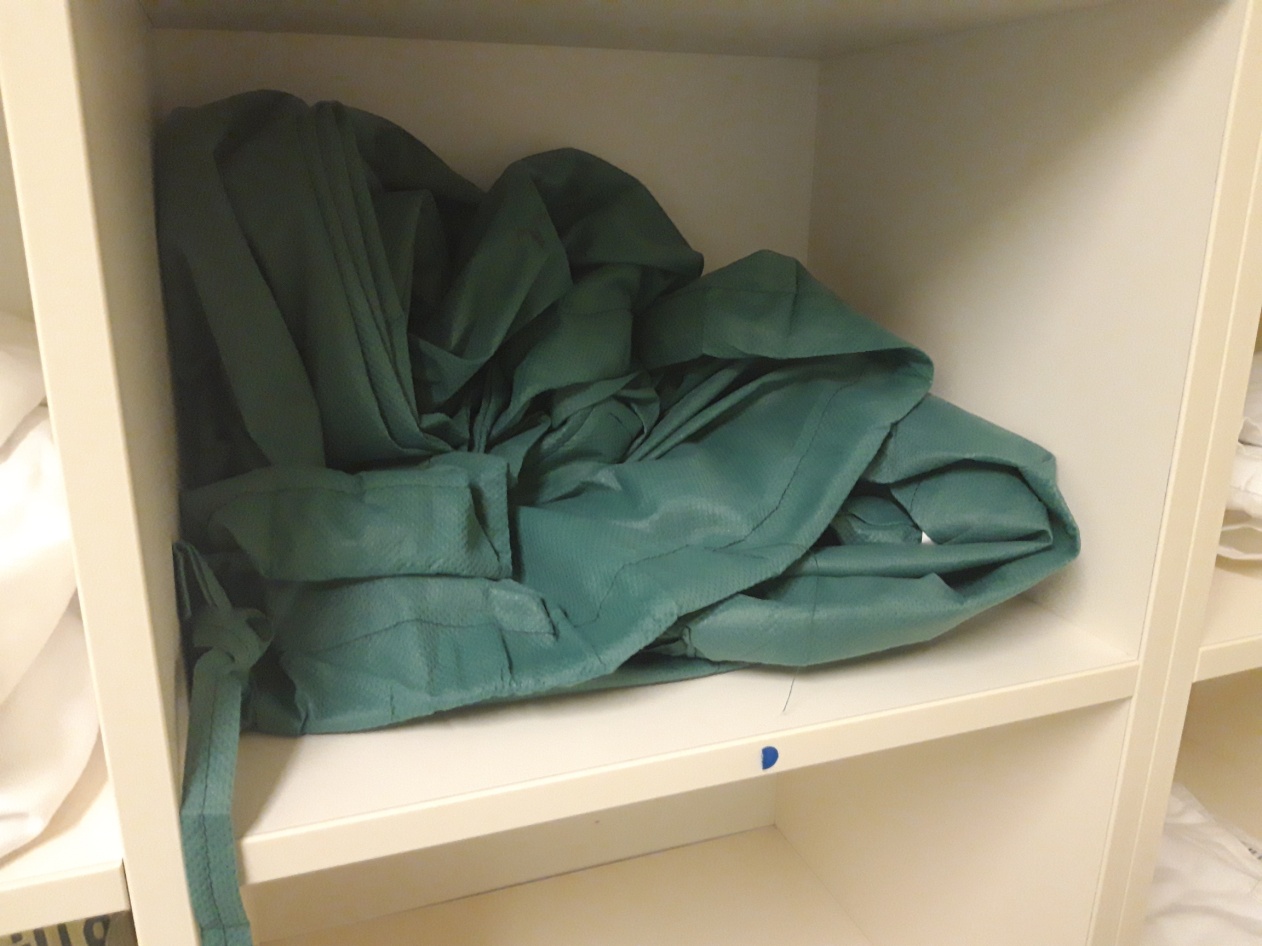 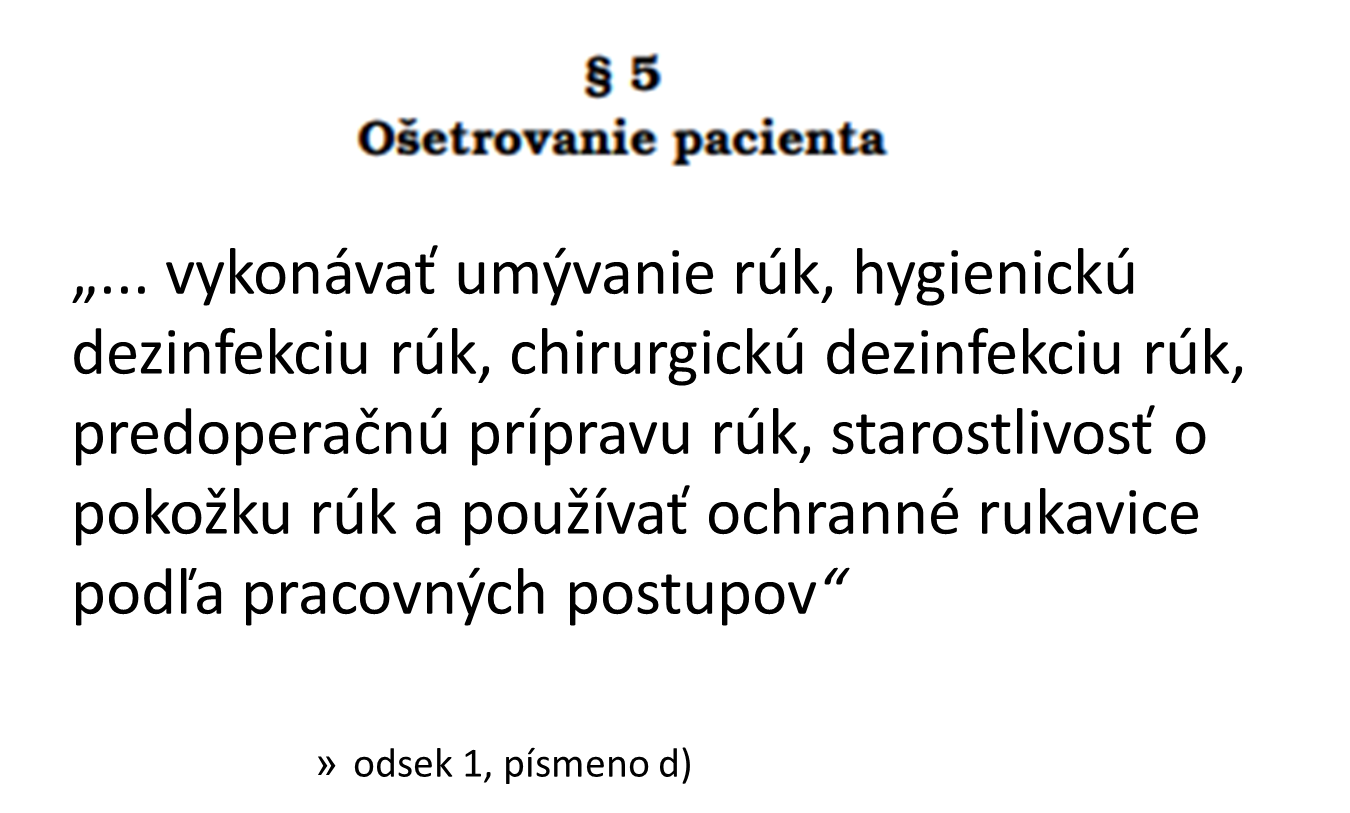 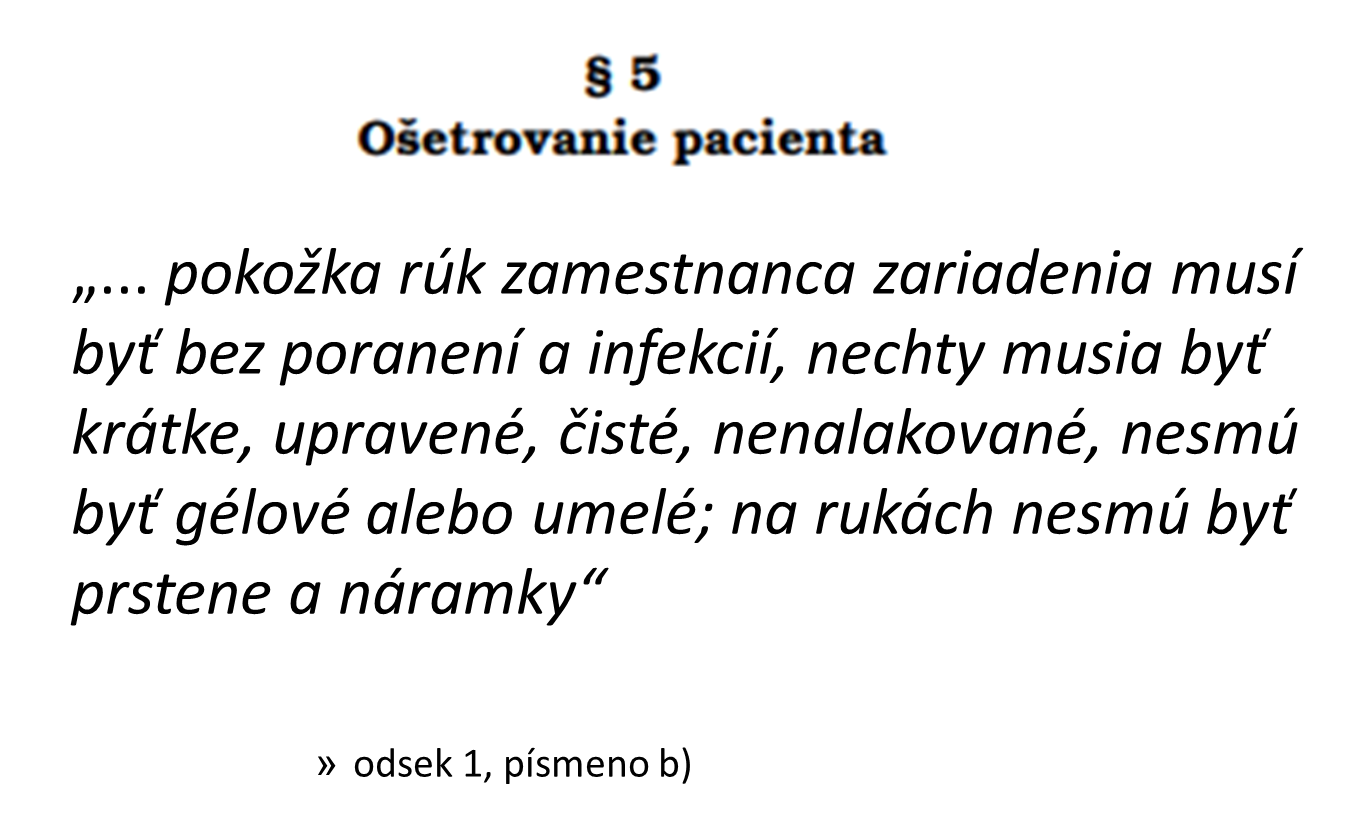 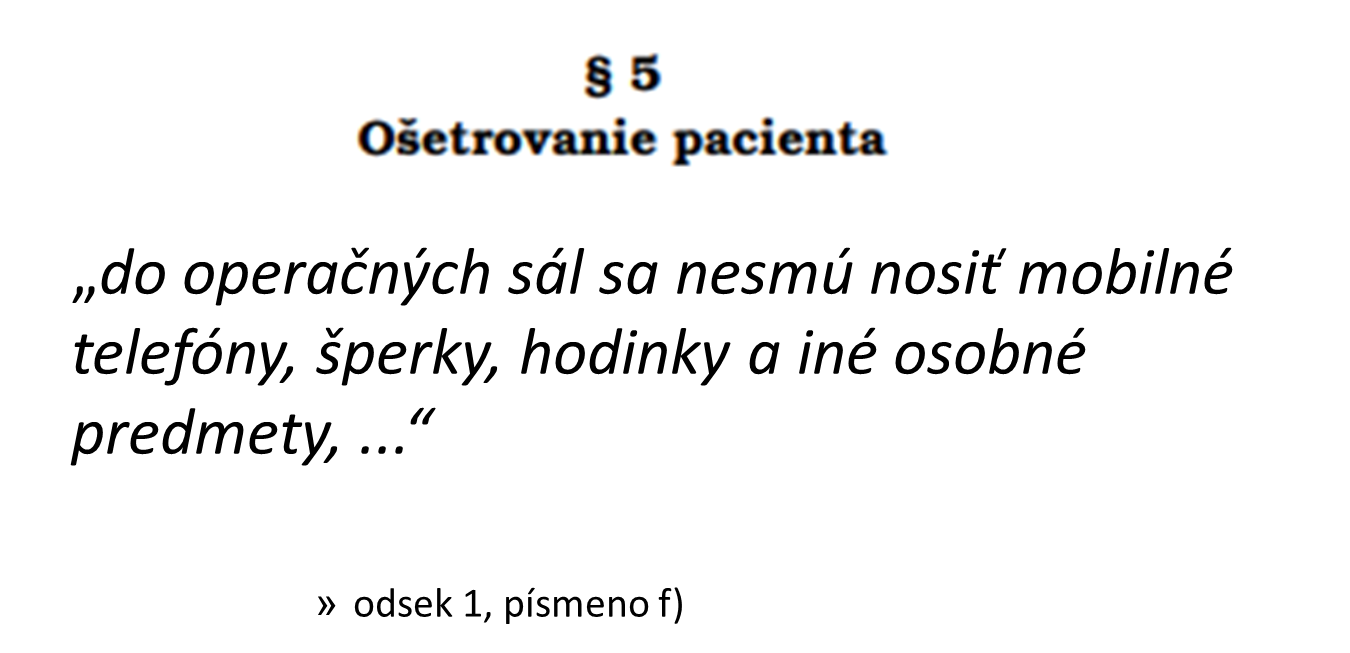 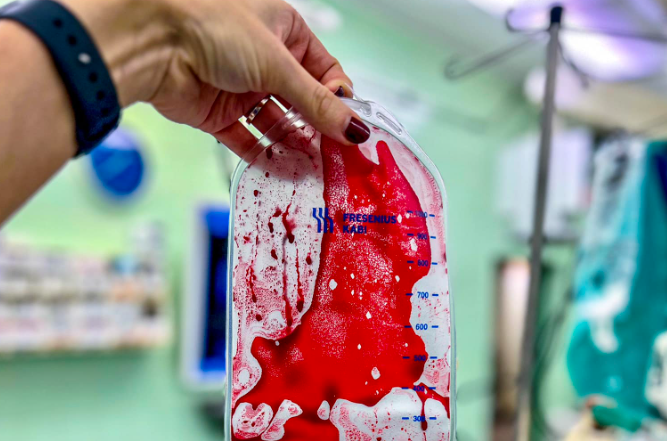 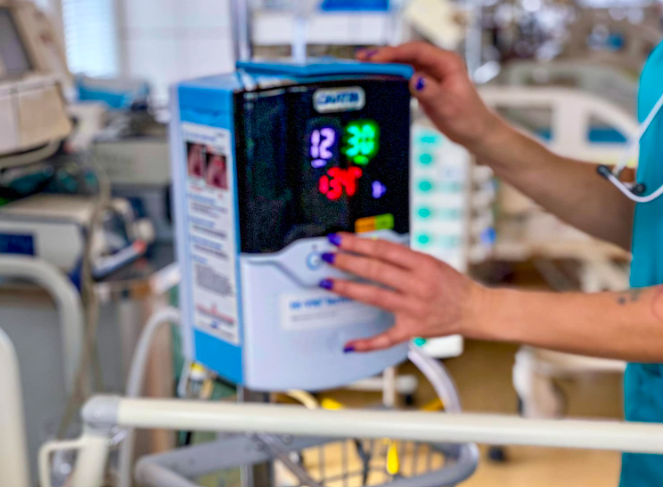 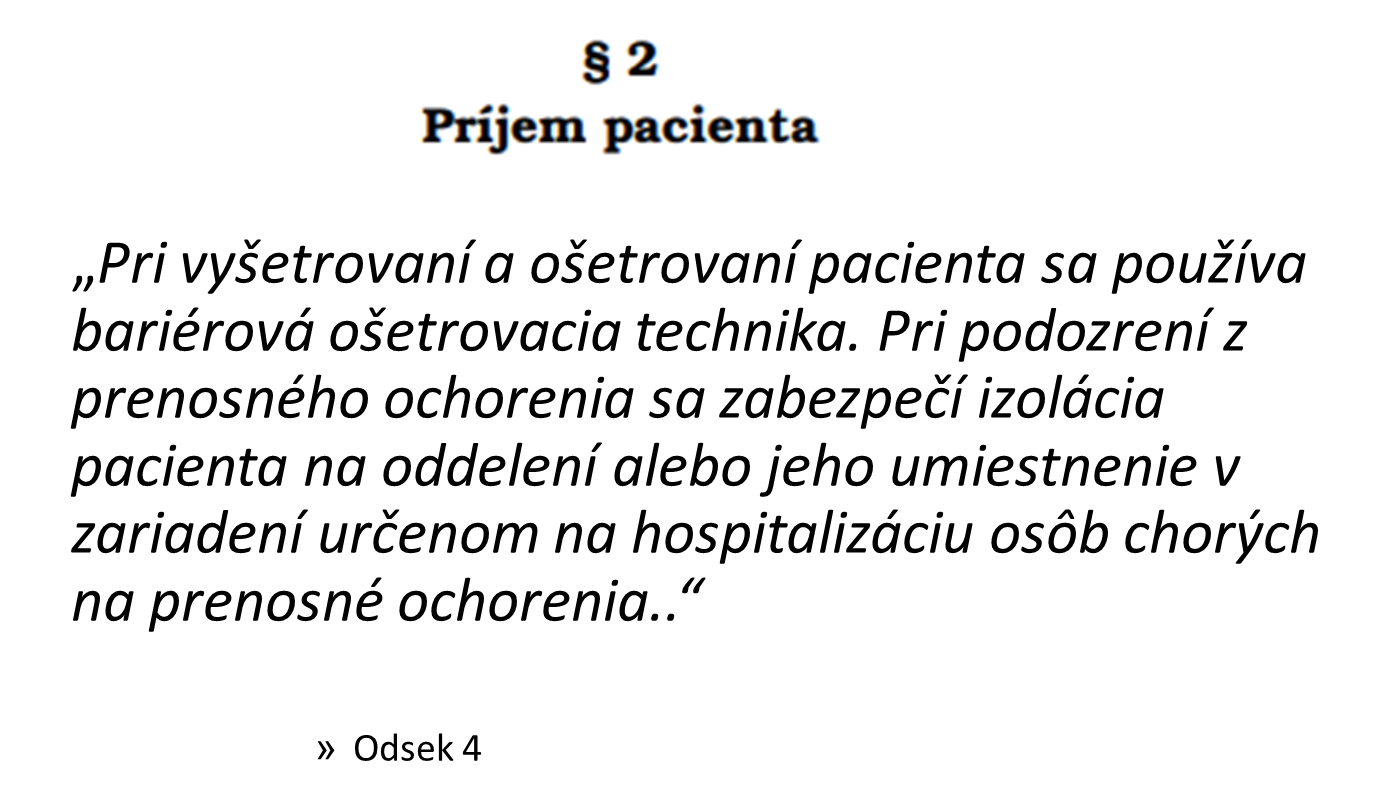 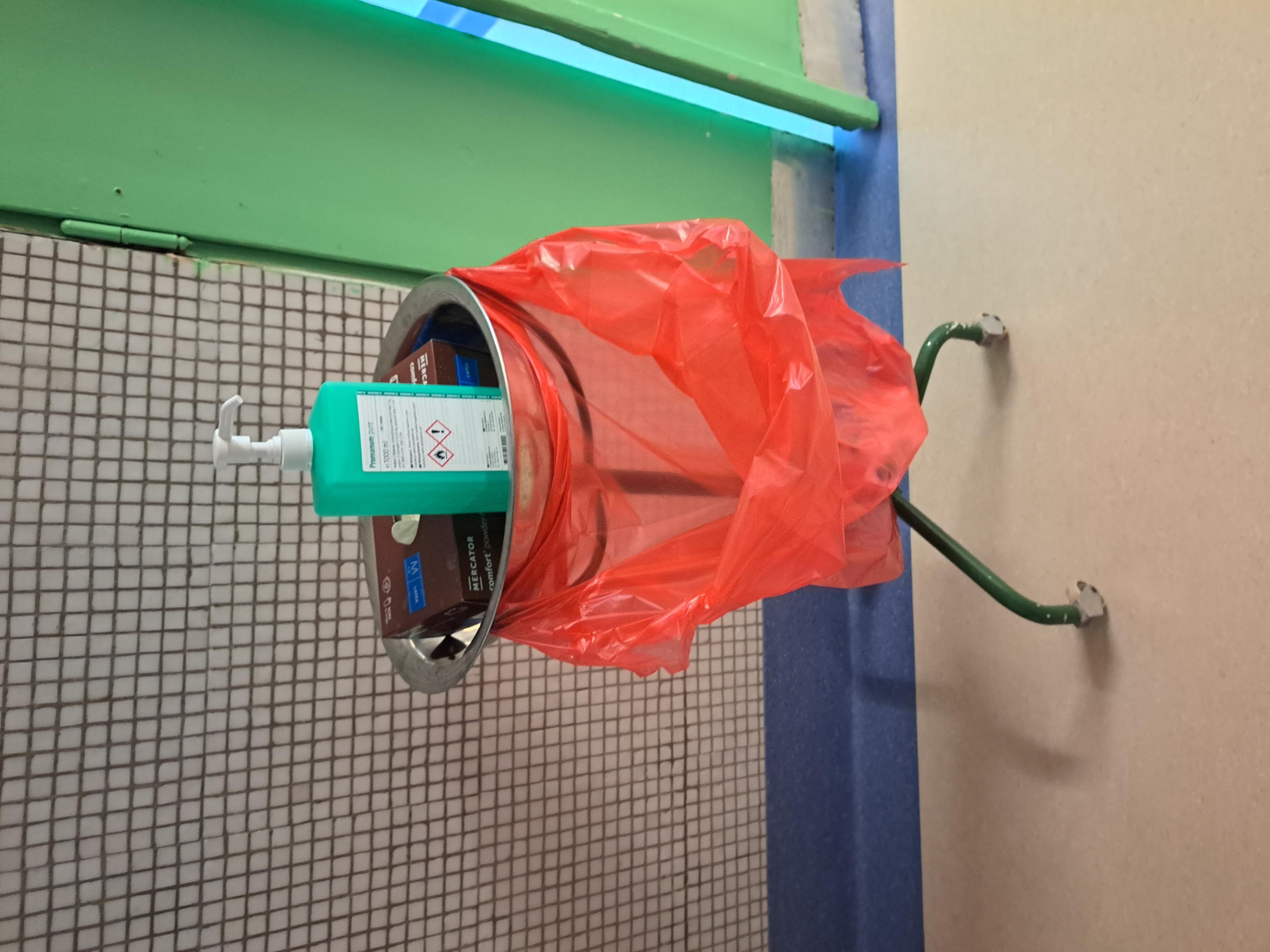 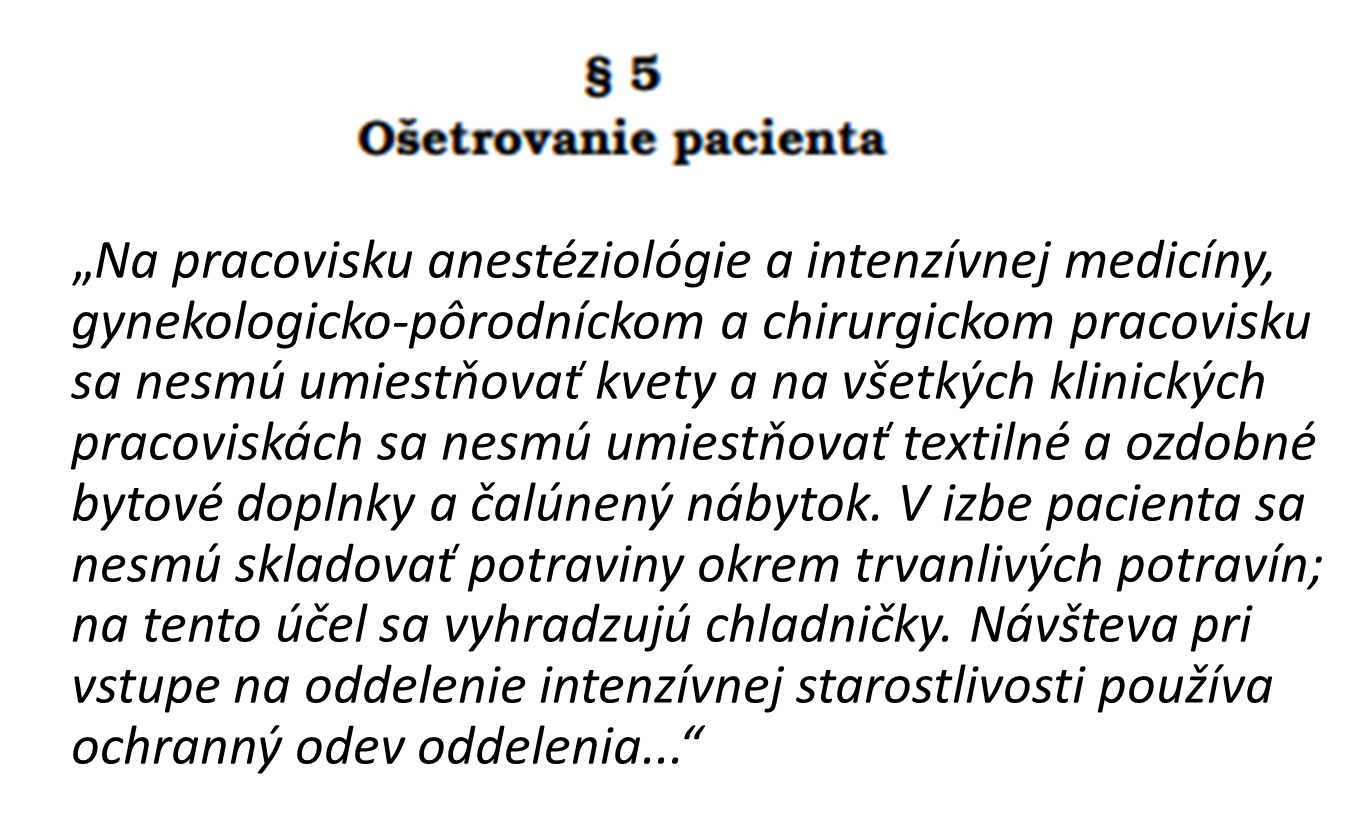 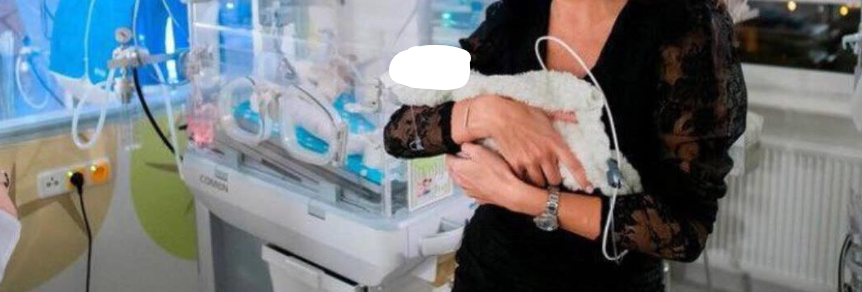 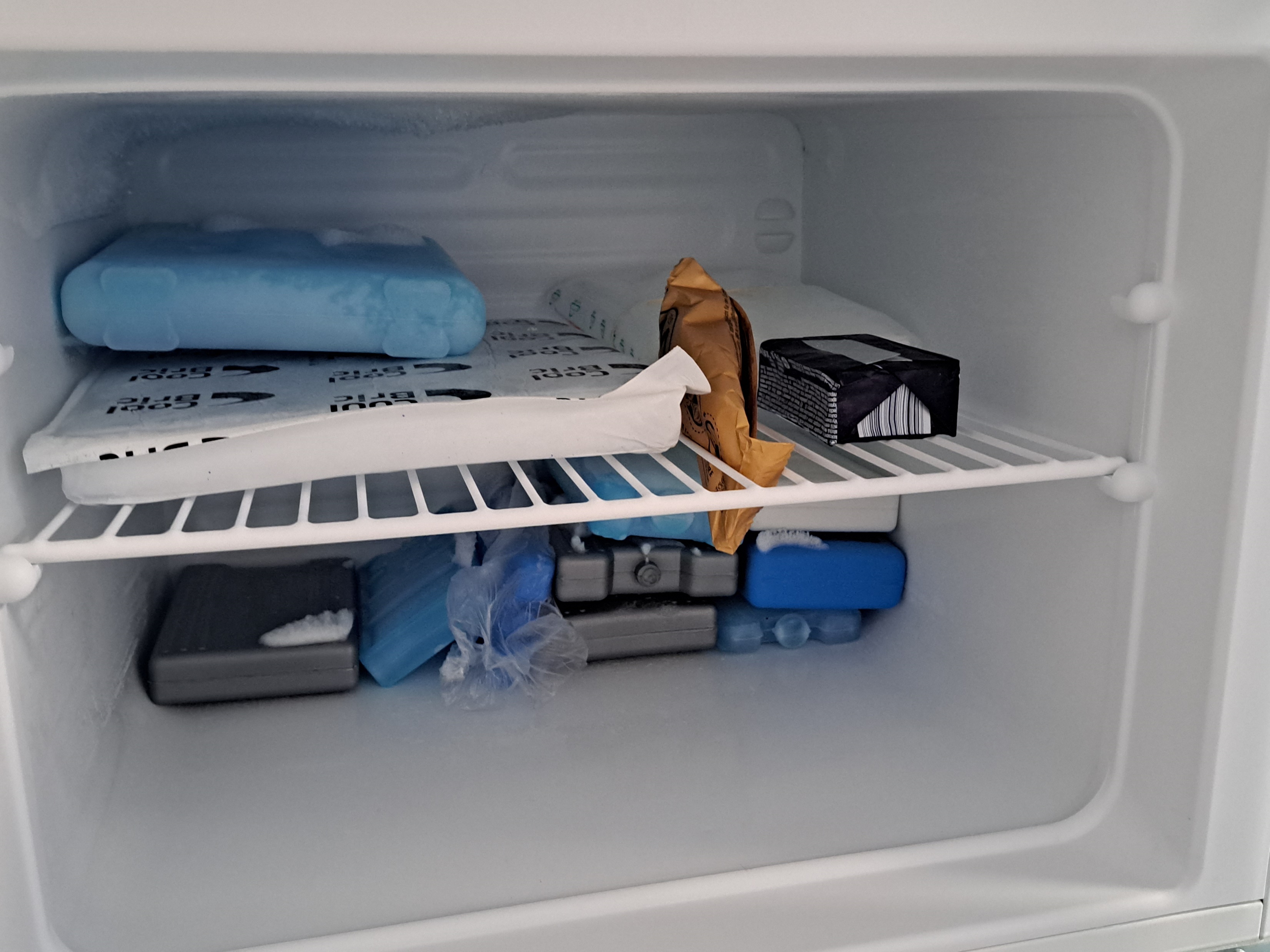 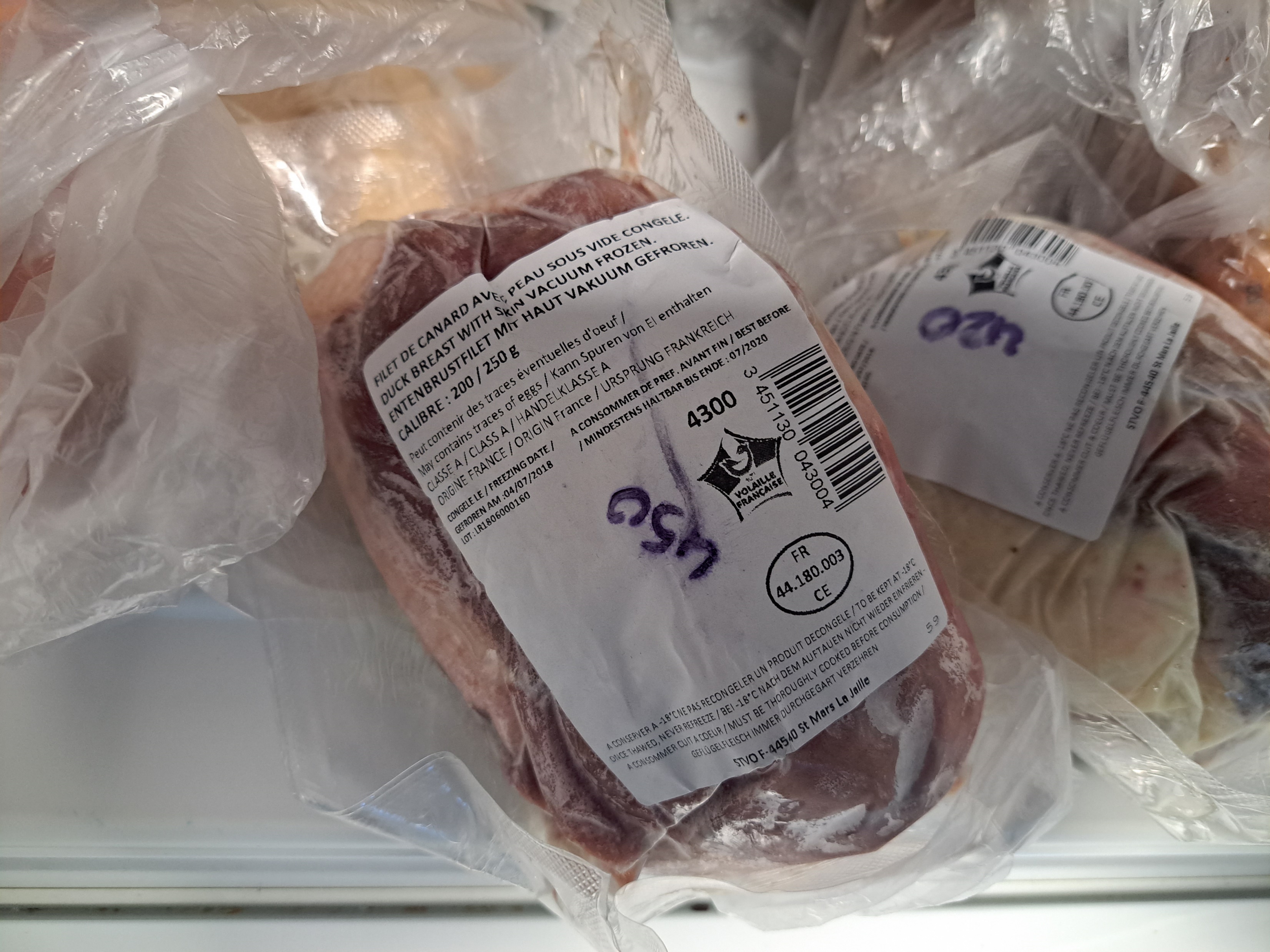 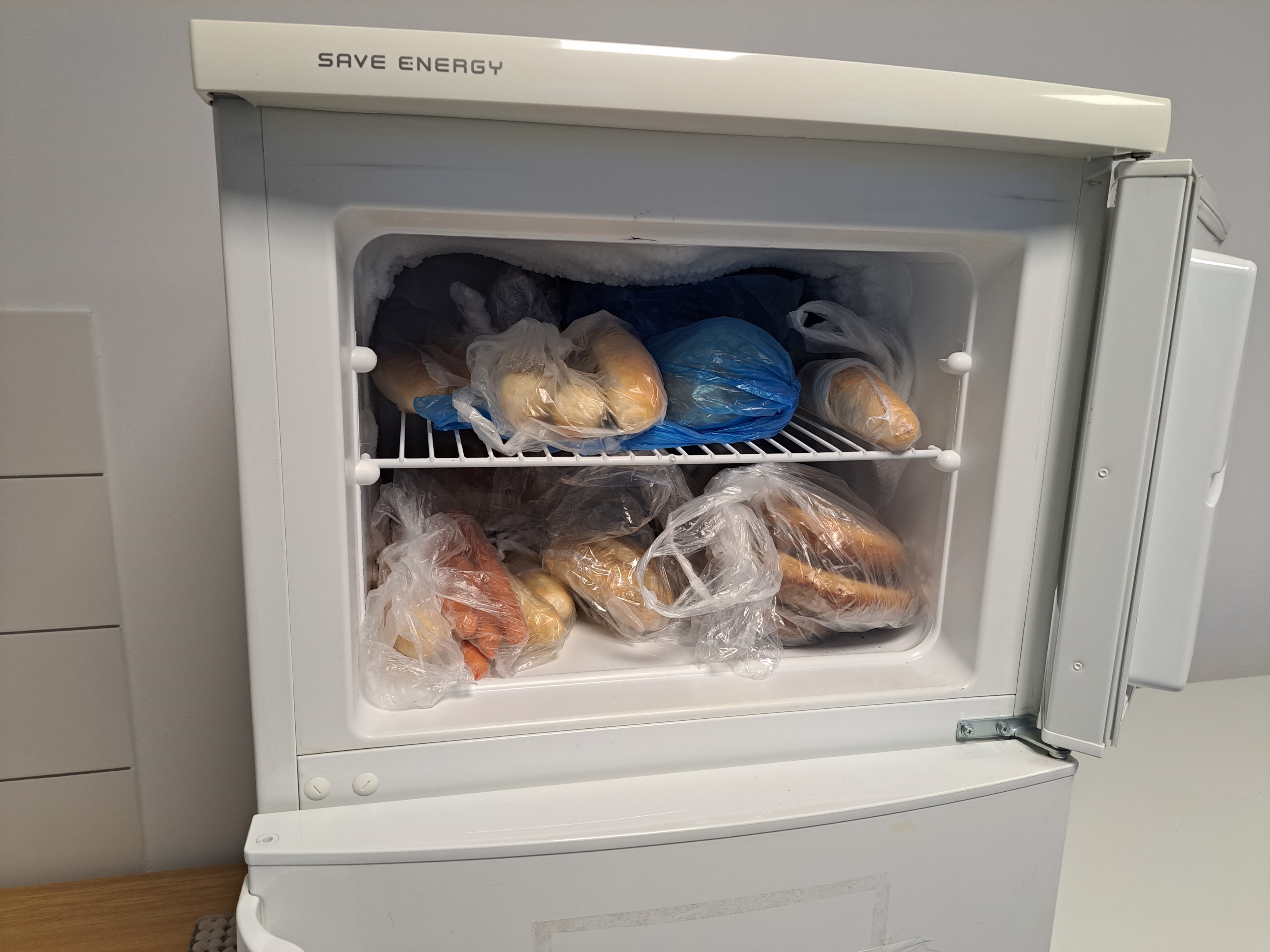 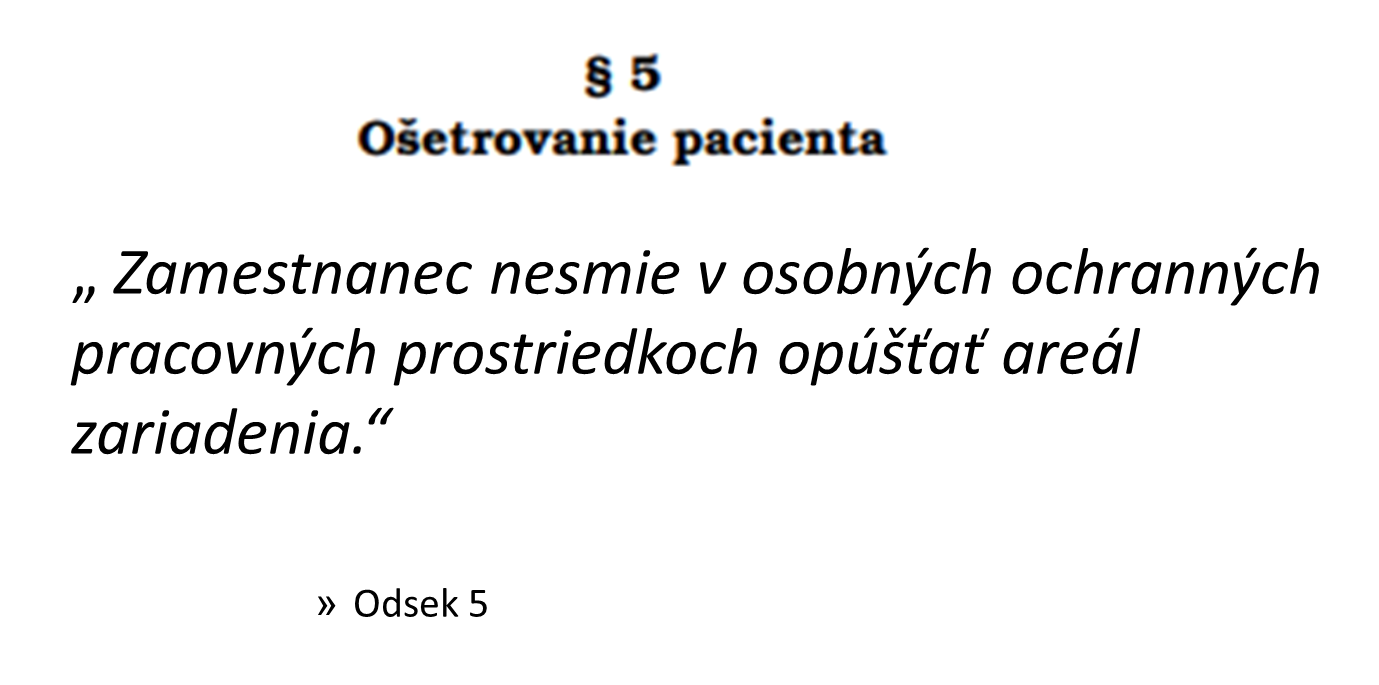 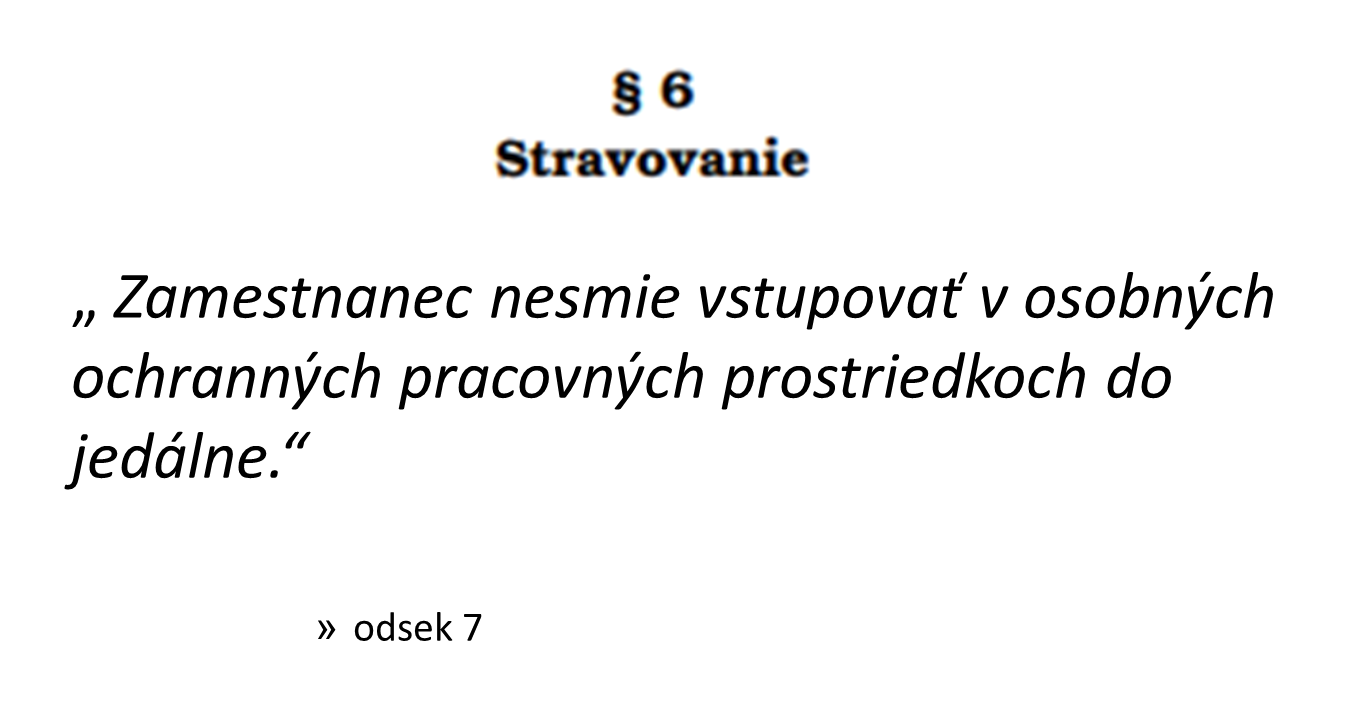 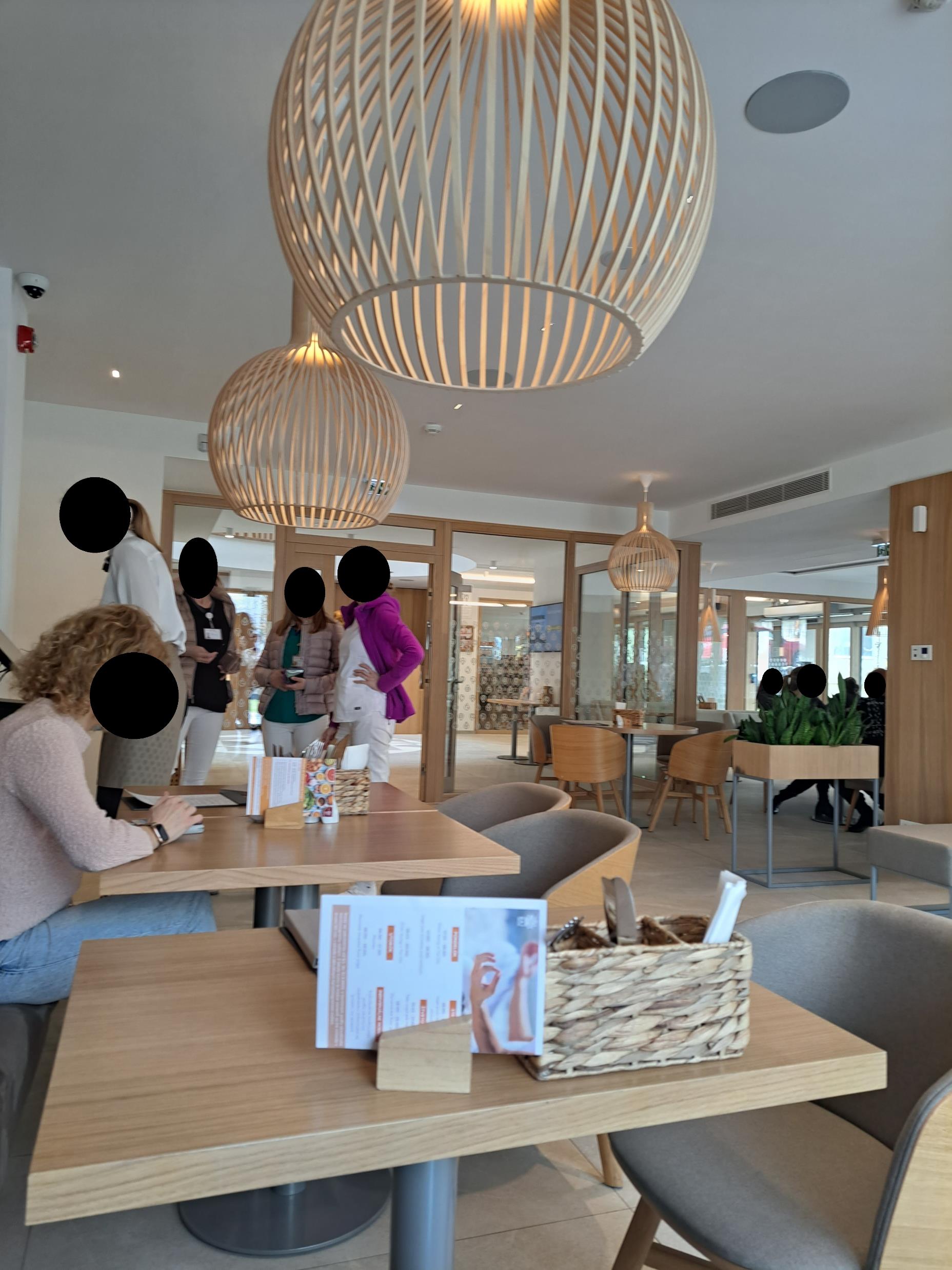 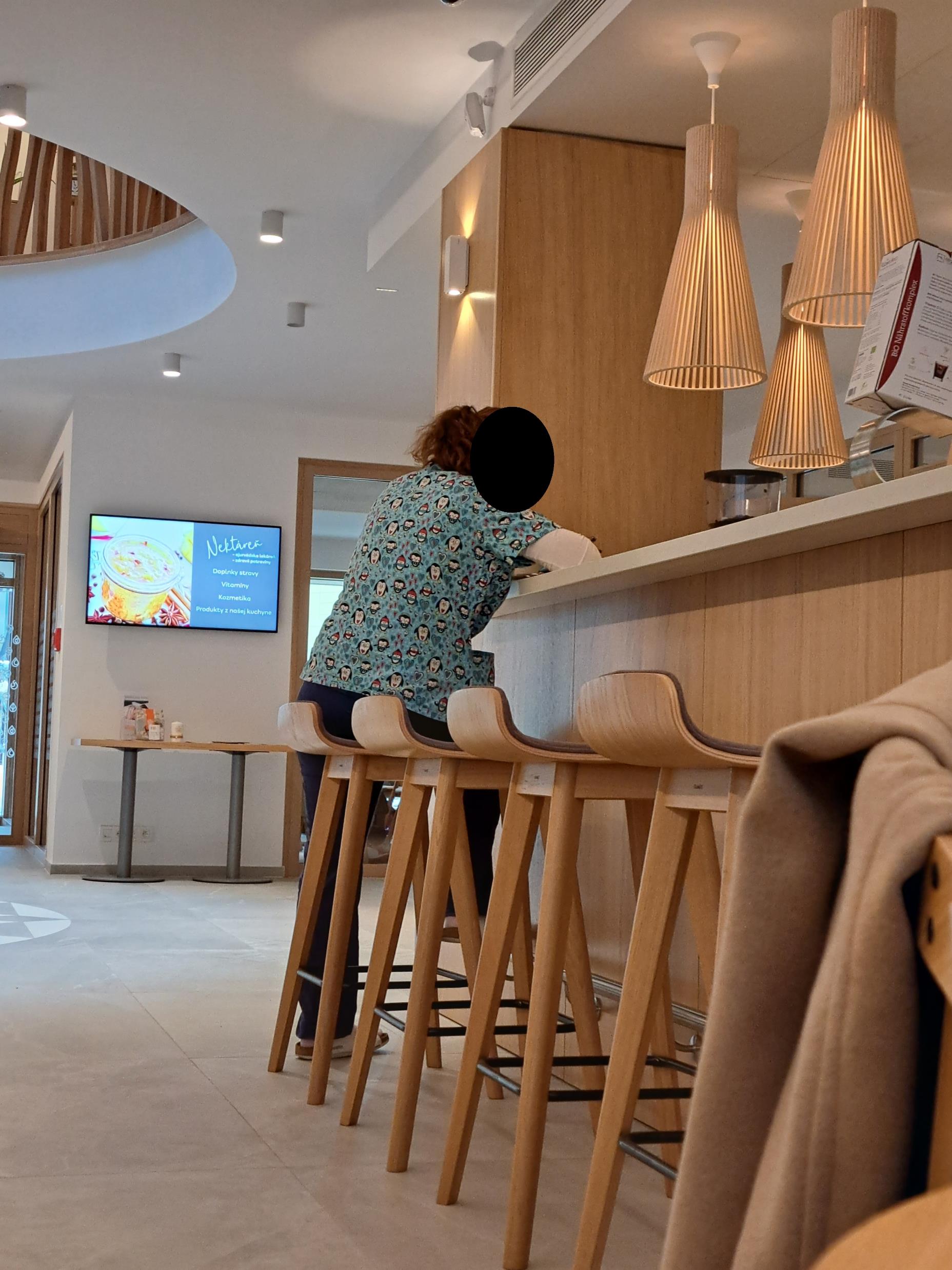 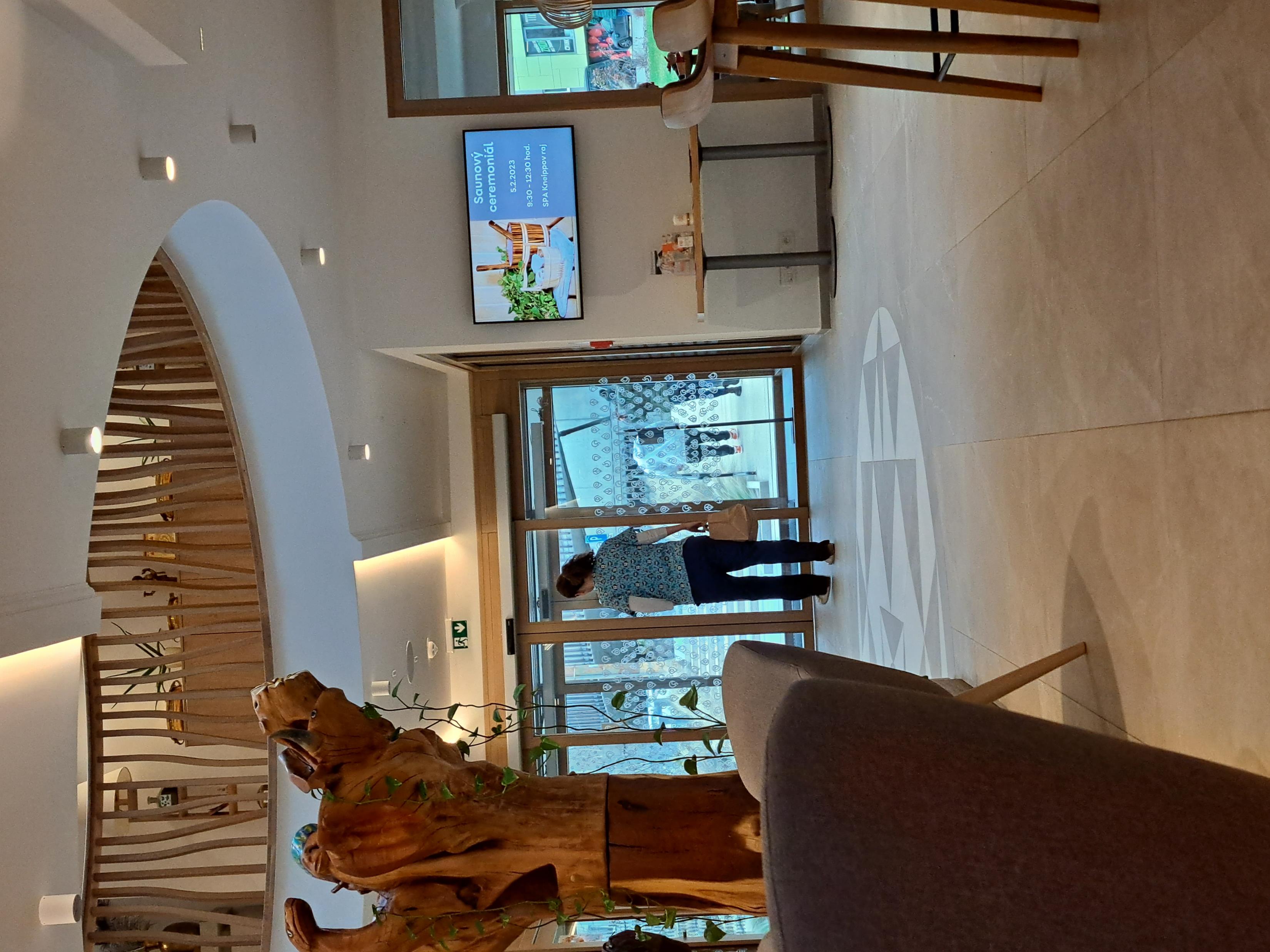 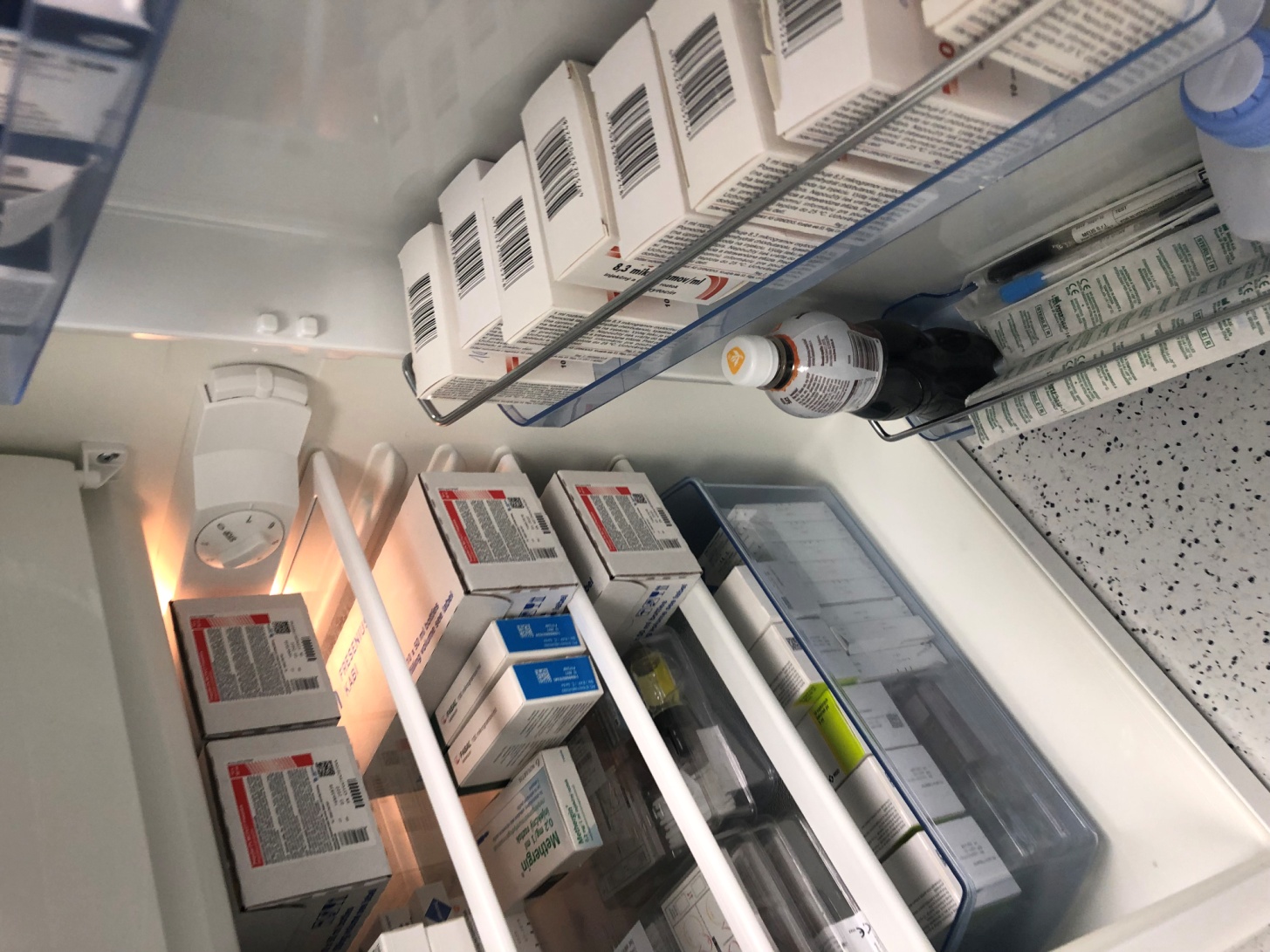 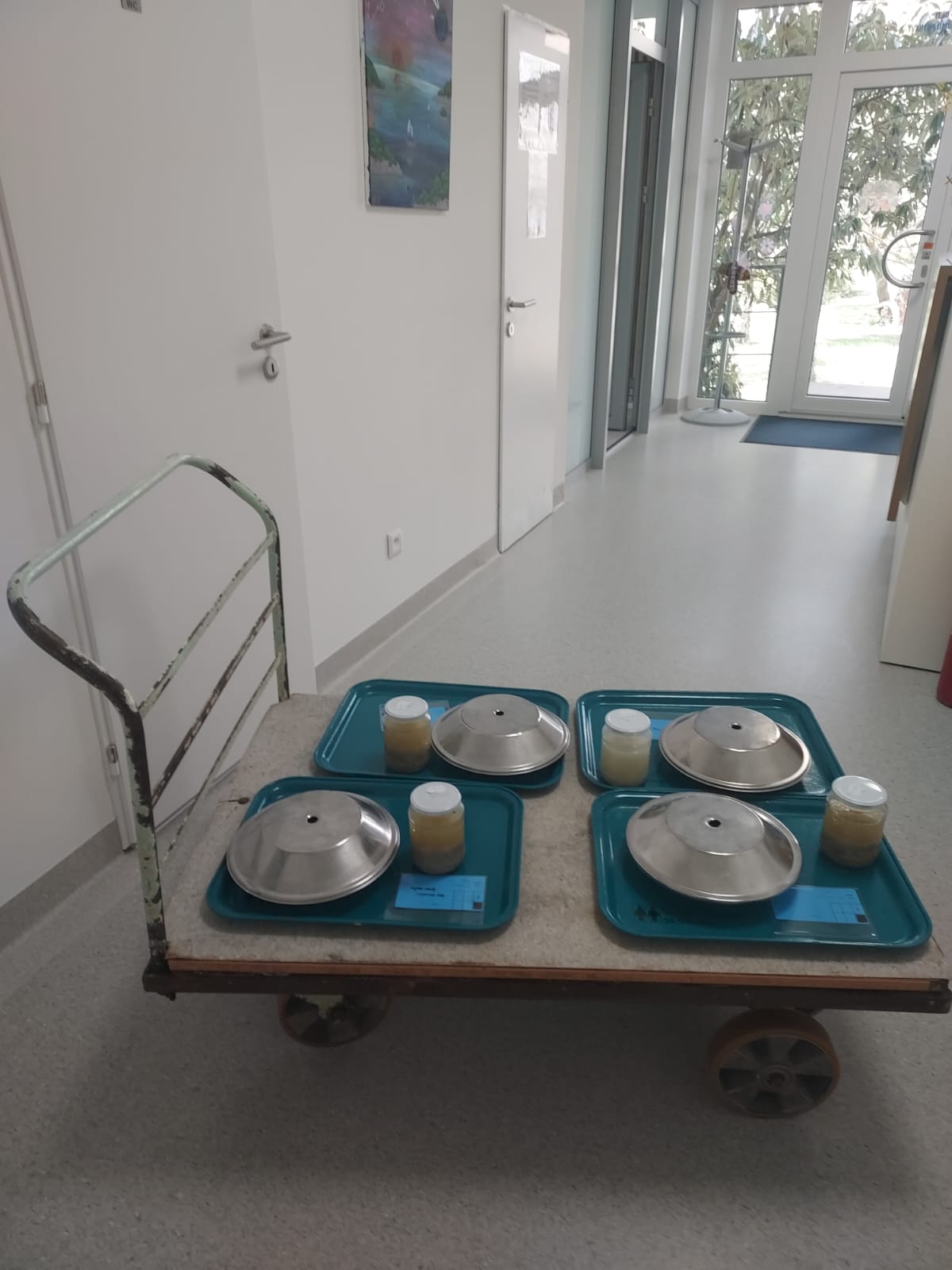 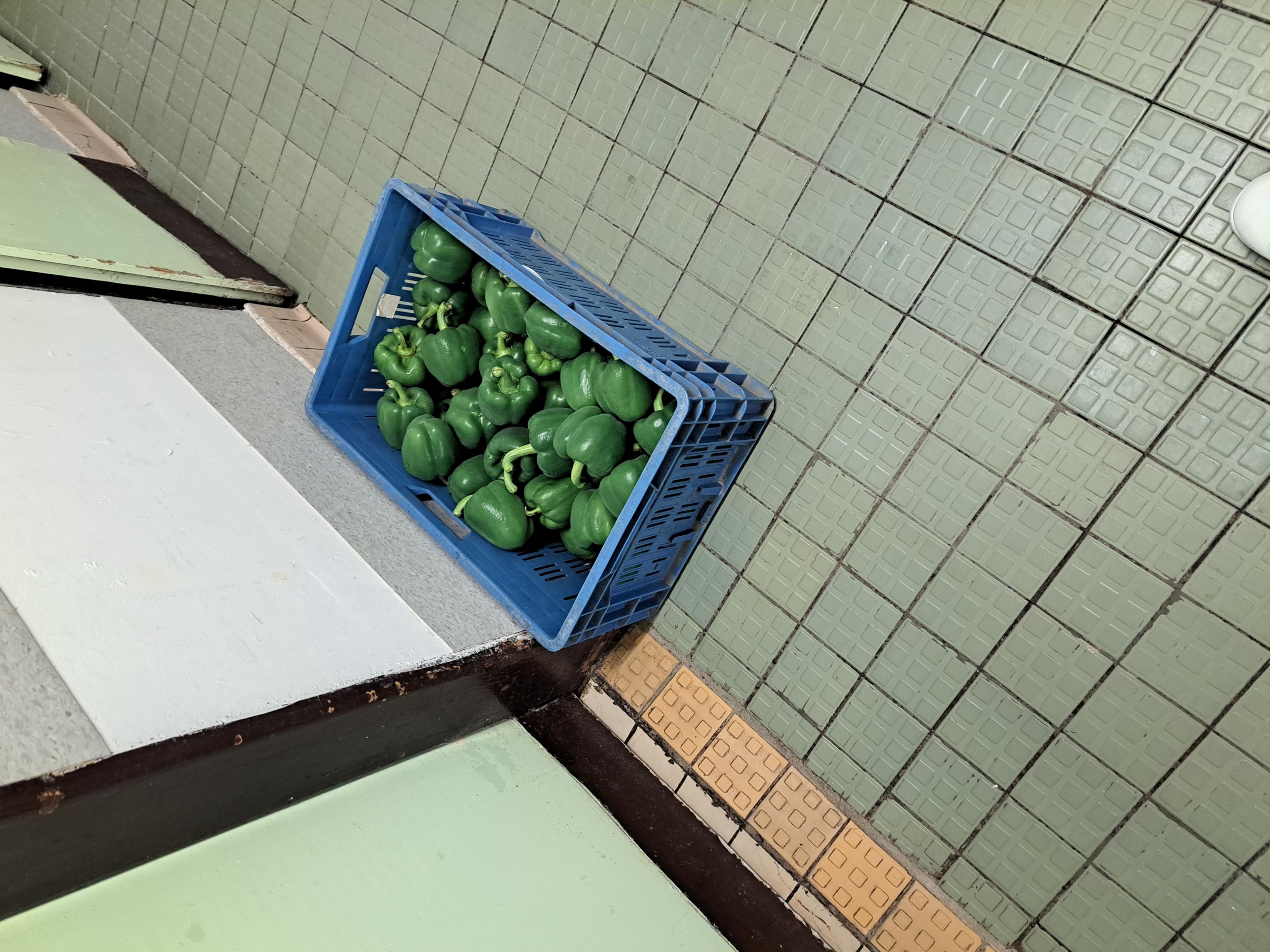 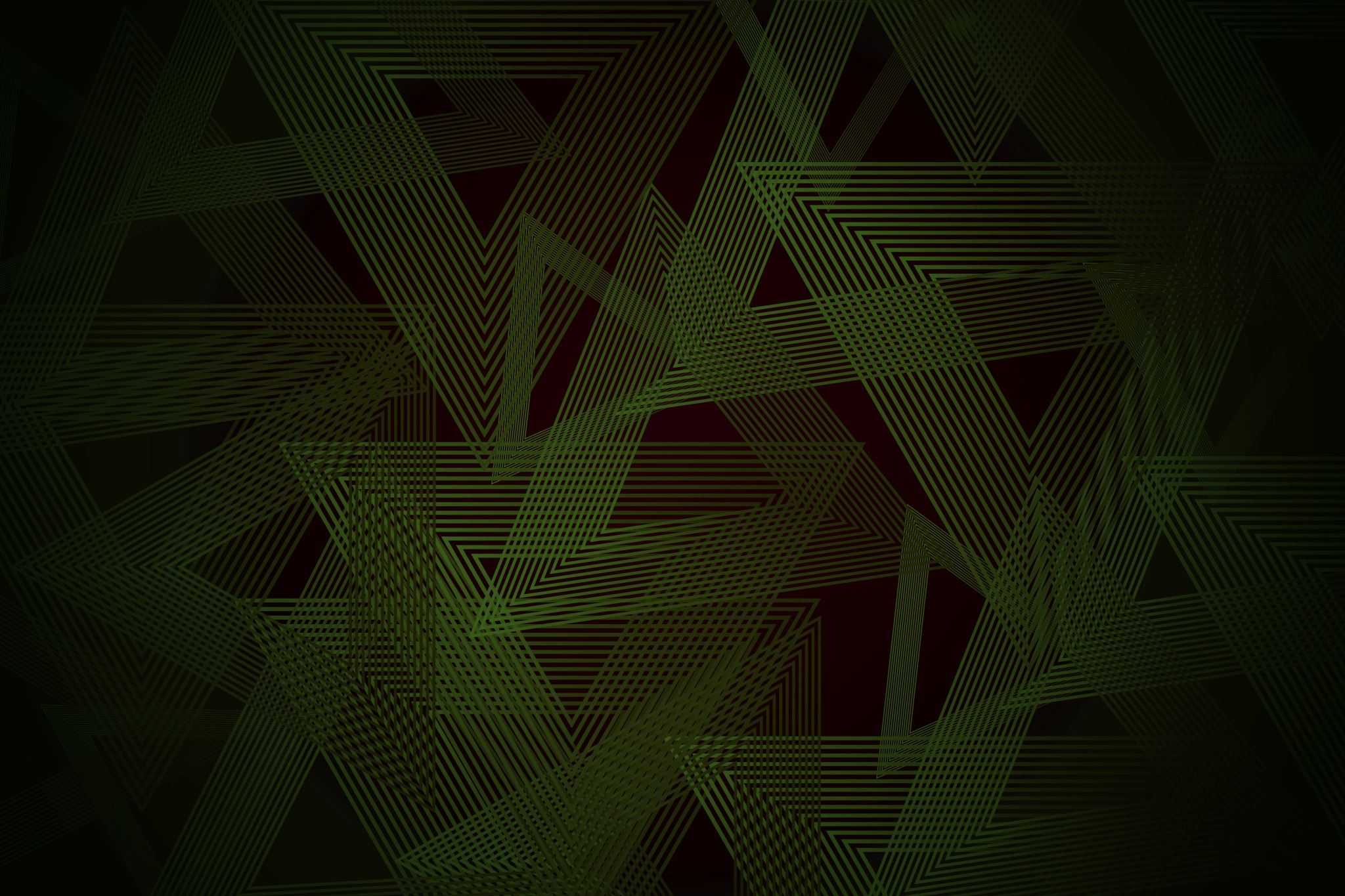 Medzitým v čistiacej miestnosti
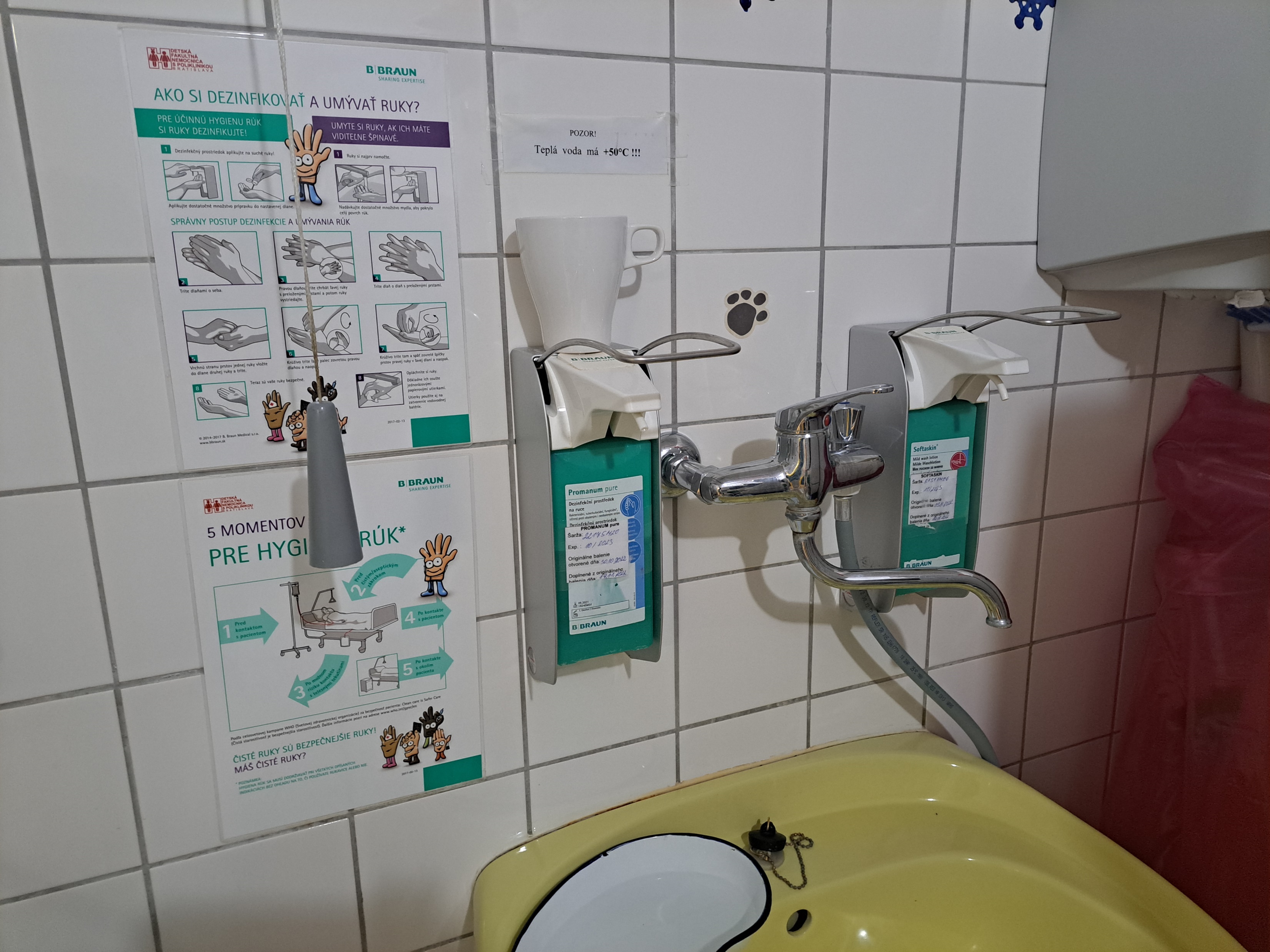 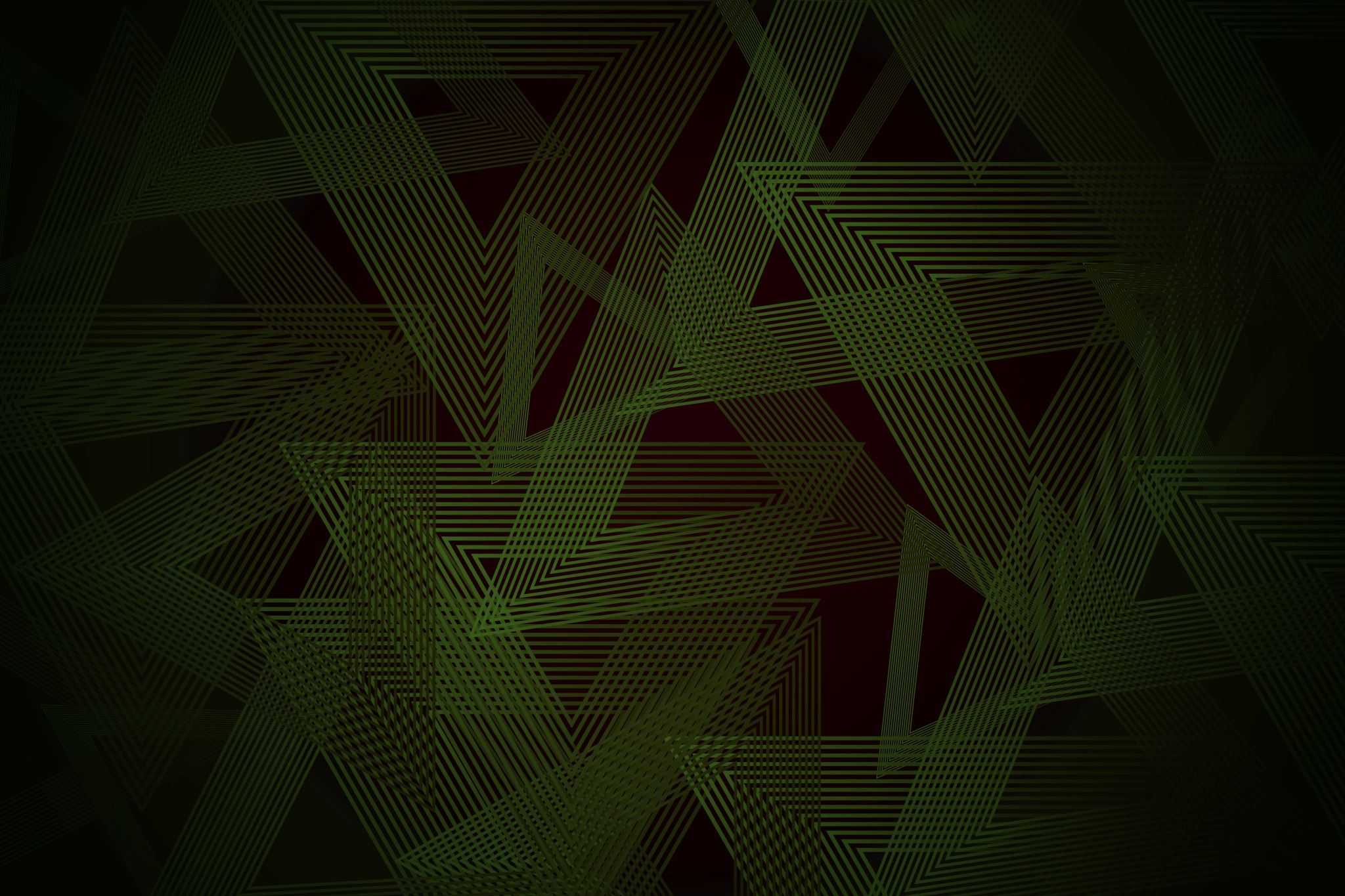 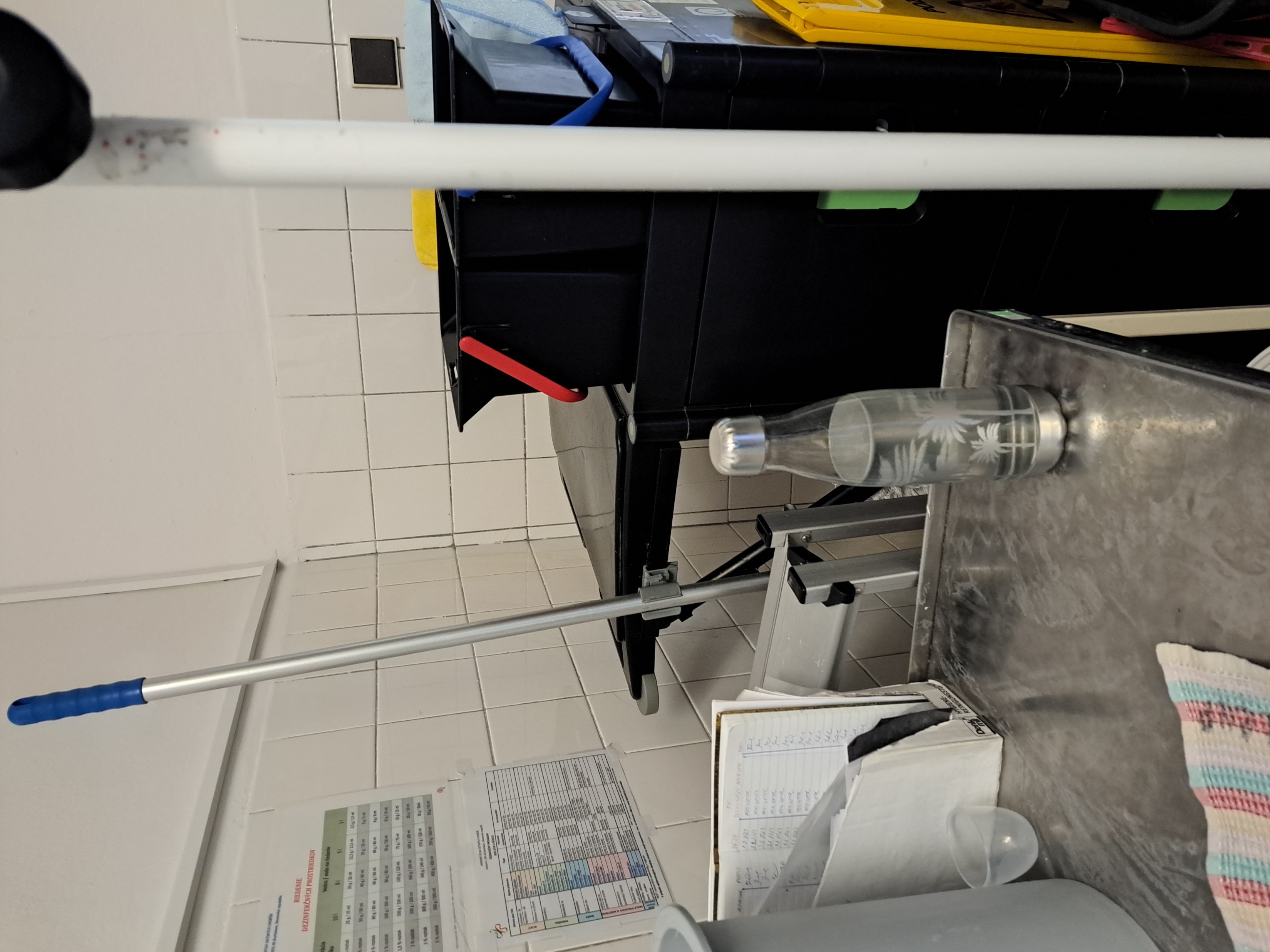 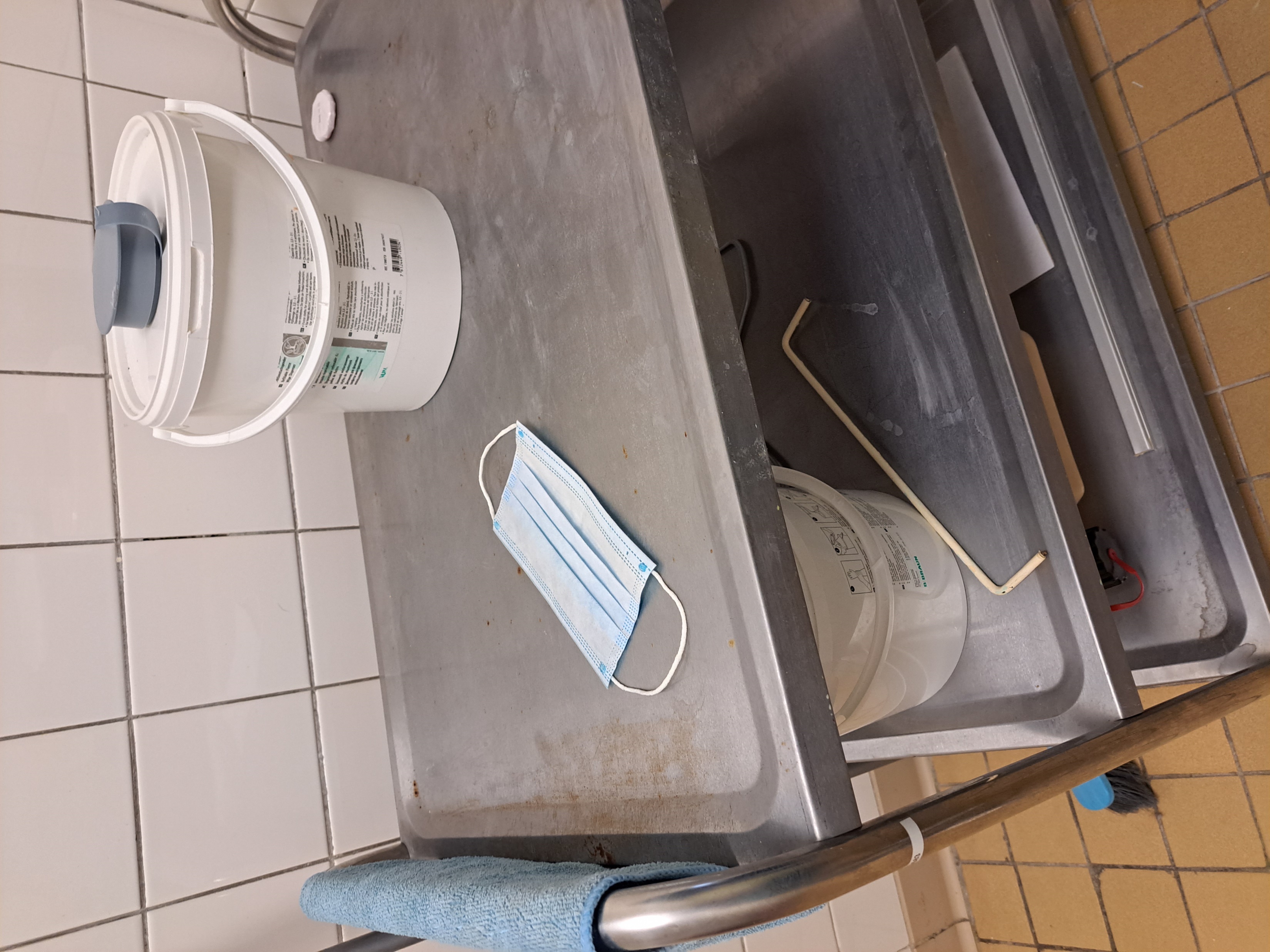 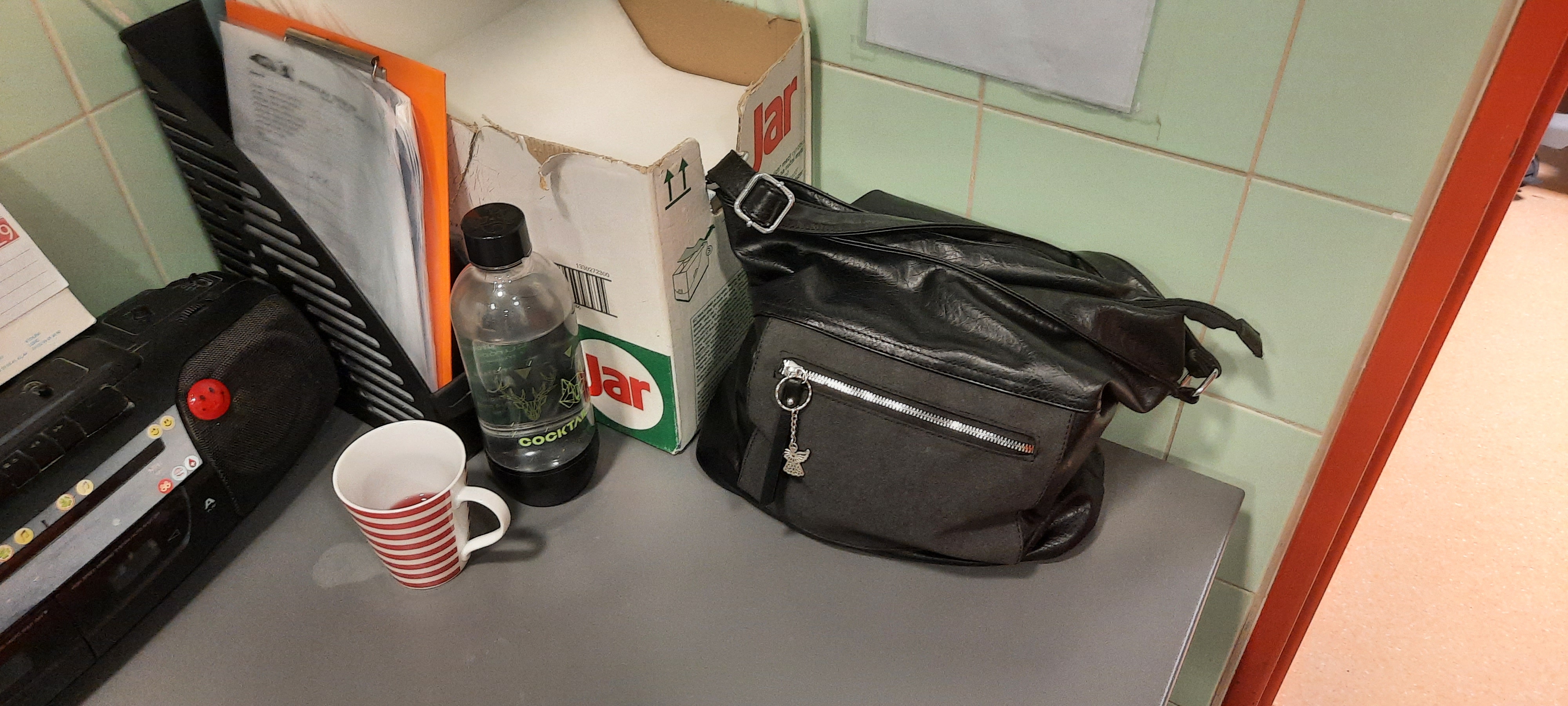 ... vo vyšetrovni
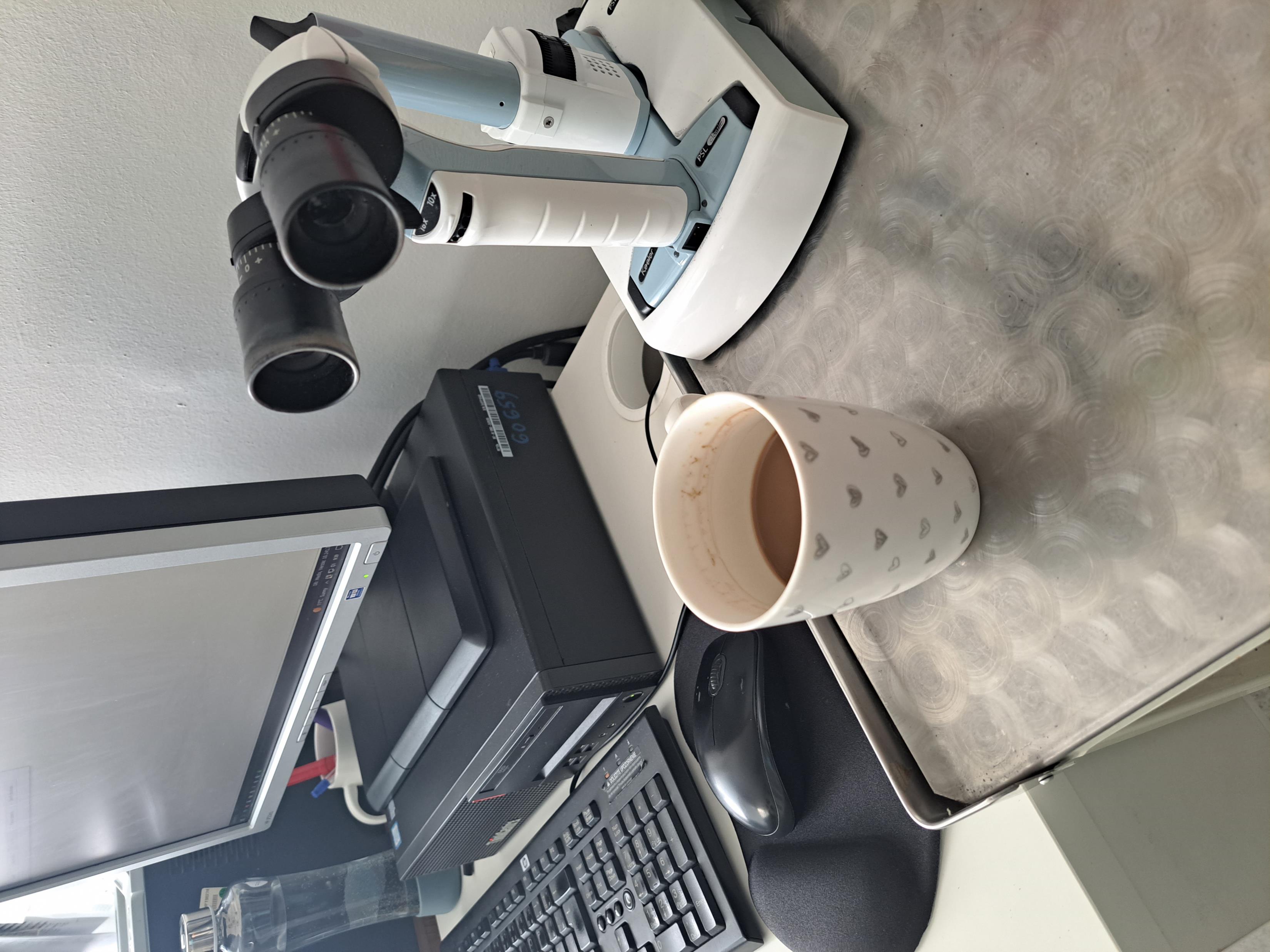 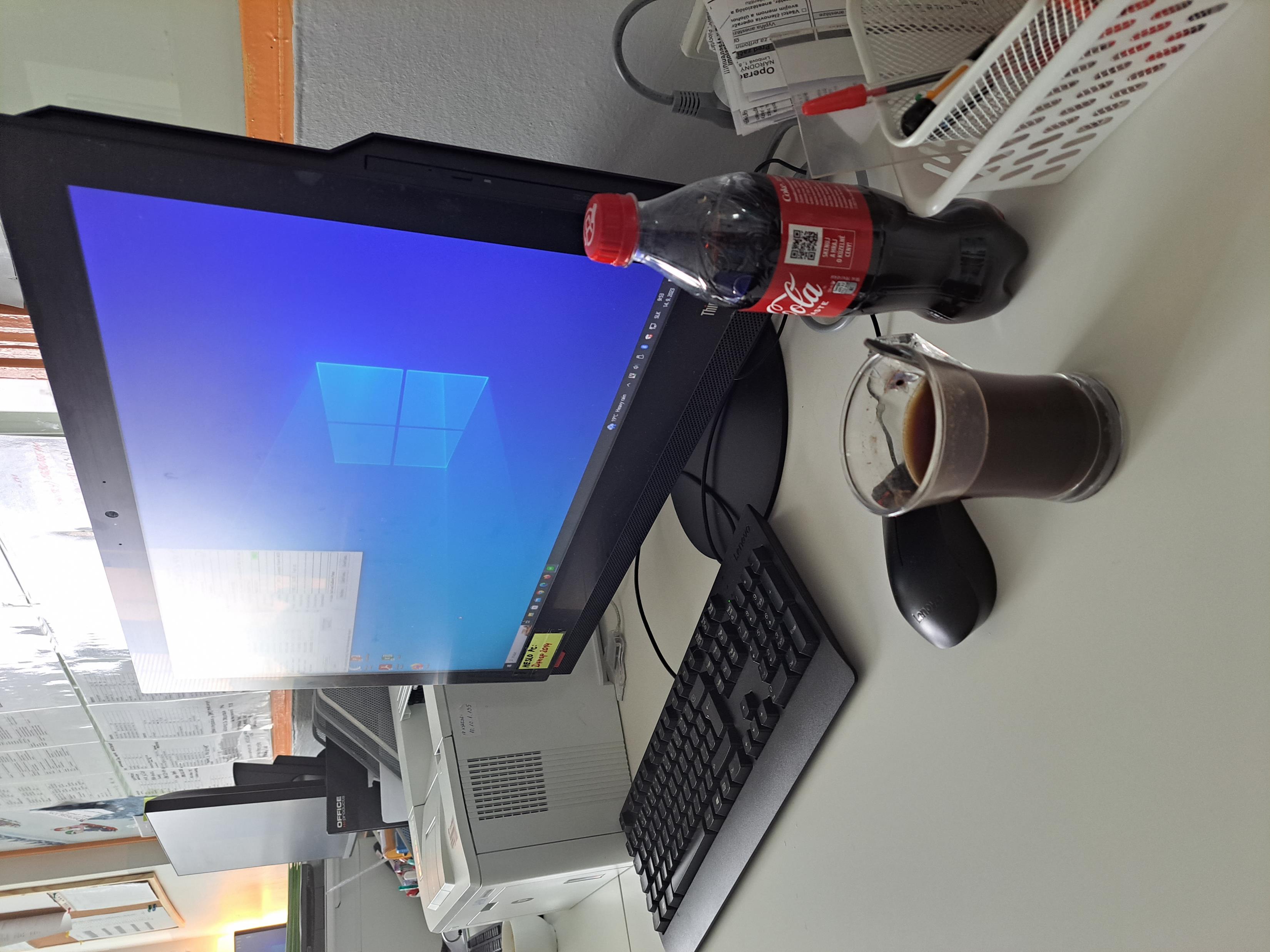 Záver
Zdravotnícky personál sa každodenne snaží vykonávať správne činnosti v hygienicko-epidemiologickom režime

Zábery na predchádzajúcich obrázkoch sú výnimočné, ale stávajú sa, nemajú nikoho dehonestovať, majú len preukázať, že aj zdravotníci sú ľudia, a chyby sa stávajú

Cieľom prednášky je eliminovať chyby v hygienicko-epidemiologickom režime
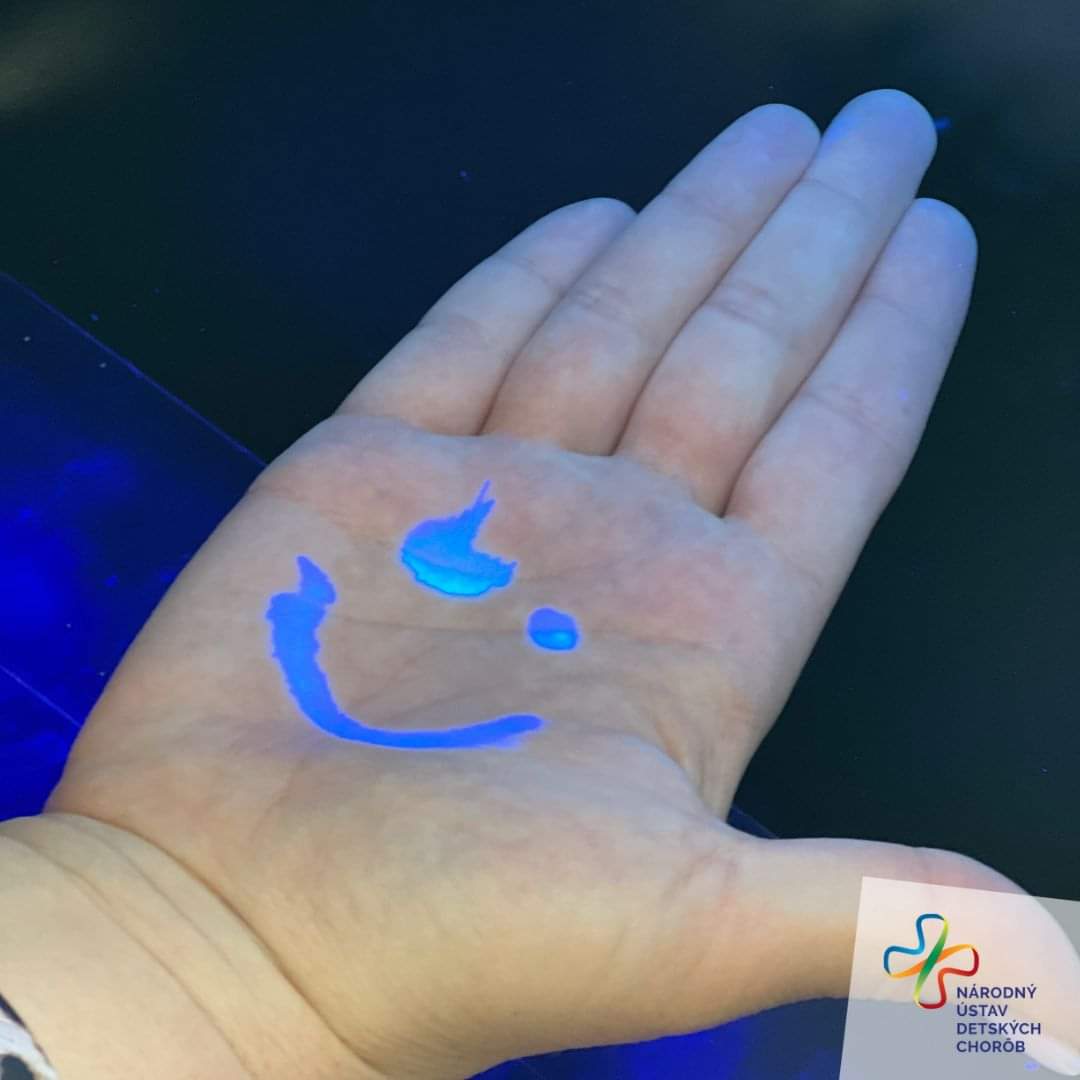 ĎAKUJEM ZA POZORNOSŤ